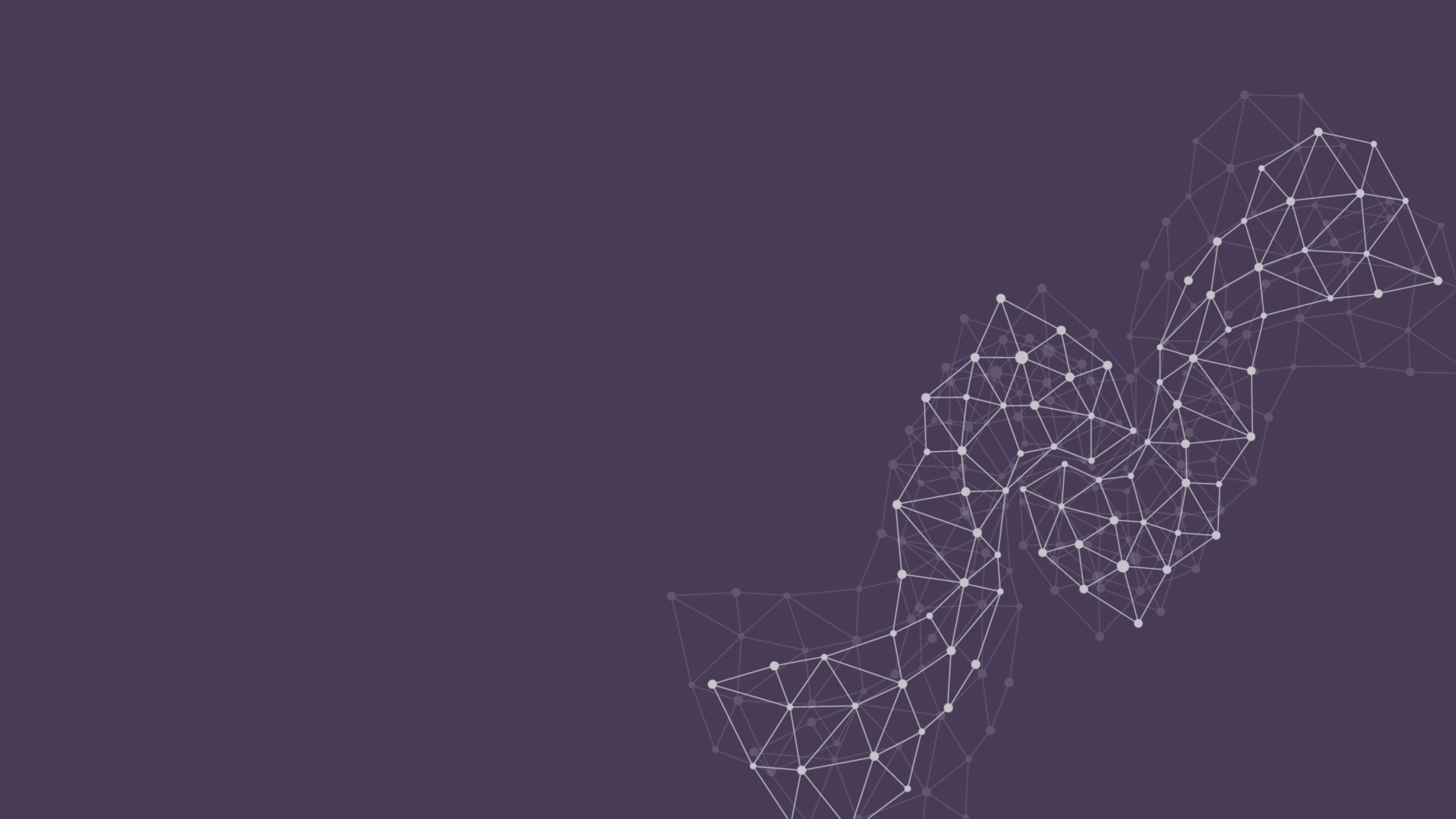 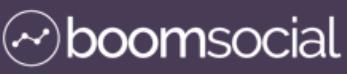 BMW
Twitter Brand Performance Report
01 May 2022 - 31 May 2022
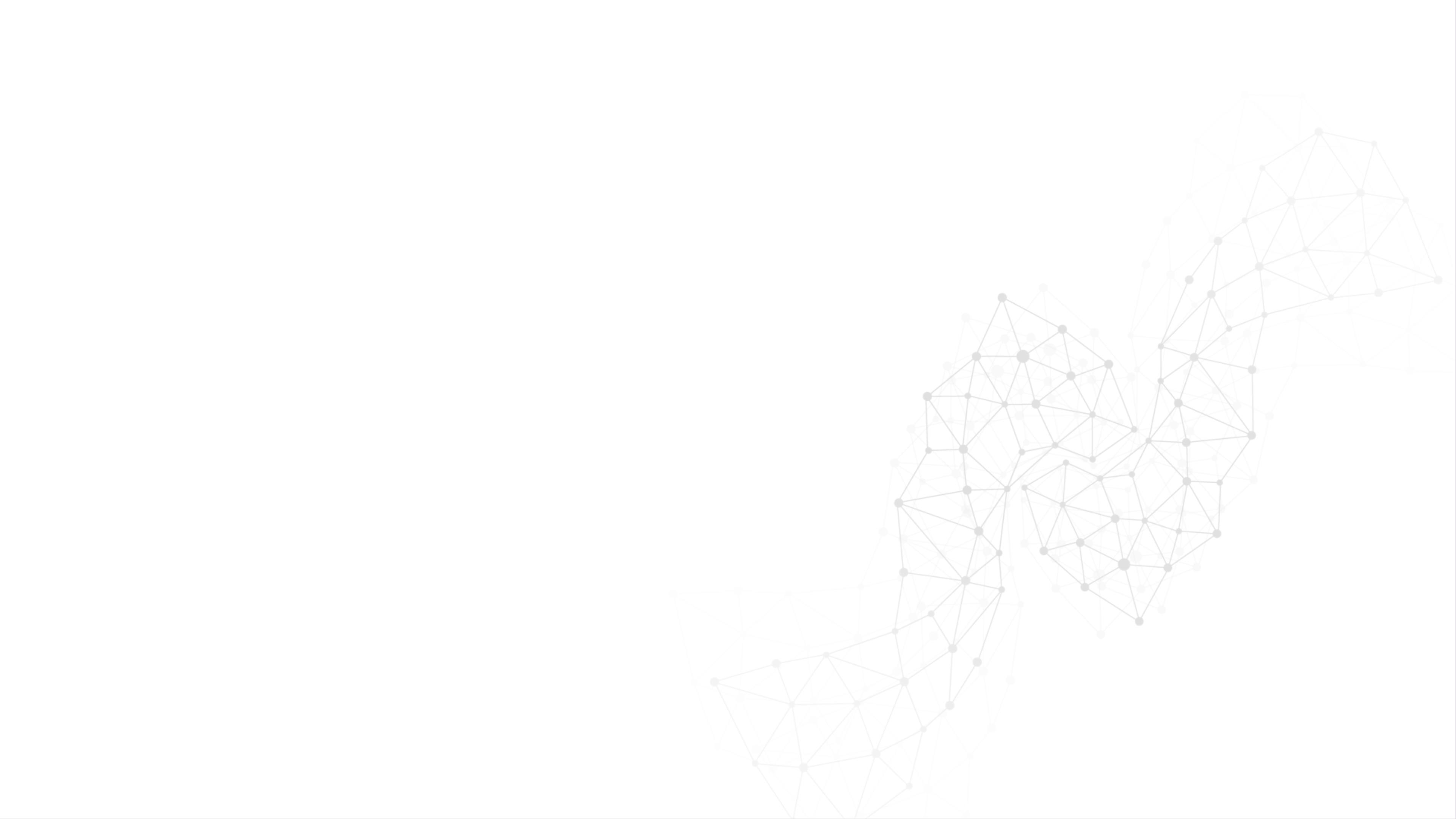 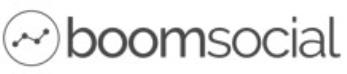 Report
Content
Overview
4
Follower Analysis
7
Growth Statistics
10
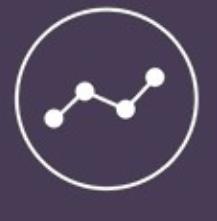 Post Analysis
13
Best Posts
19
Engagement Performance
26
Comparison with Industry
33
The statistics from this analysis were taken from the publicly-open data shared by Twitter. All rights of this analysis belongs to TTBOOM Dijital İnteraktif Medya A.Ş. 
This analysis cannot be copied, published or distributed completely or partially without permission.
2
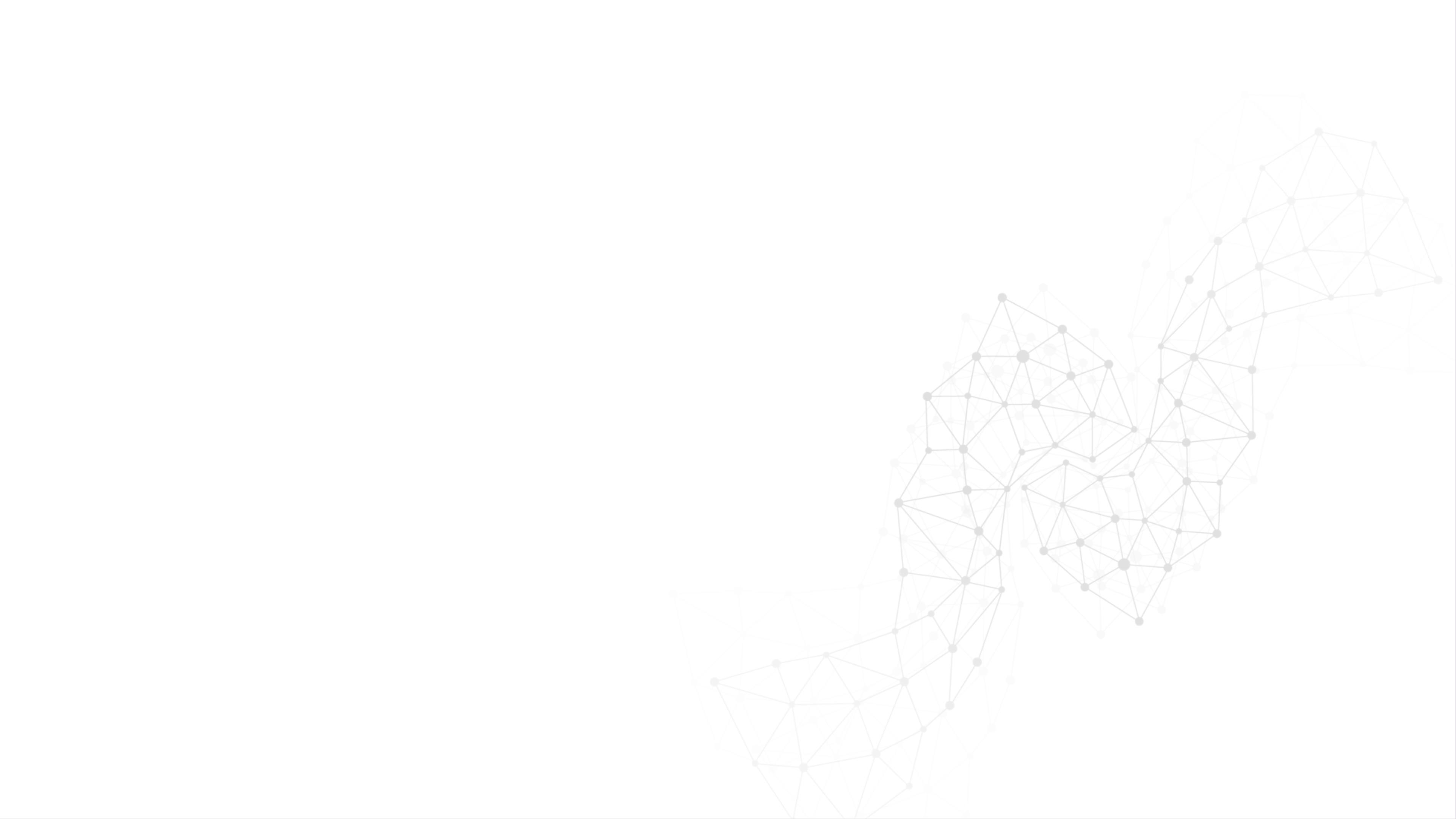 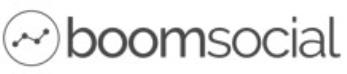 About
BoomSocial
Social Media Measurement
BoomSocial Analyses
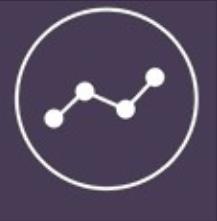 BoomSocial is a social media measurement, reporting and analytic platform that offers insights for brands to develop their online communication strategies. 
 
The platform monitors thousands of brand pages and accounts, company pages and channels on Facebook, Twitter, Google+, YouTube and Instagram. 
 
BoomSocial helps you measure social media performance for your brand and competitors, analyze interactions of your industry, and improve your online strategy.
BoomSocial Premium Reports and Analyses help you to analyze and report on the social media performance of your industry, brand and competitors. The analyses create value for you by providing insights that will enhance your brand's social media content and marketing strategies. All analyzes are prepared in Microsoft PowerPoint format, which allows you to transfer slides to your own presentations. 
 
You can buy specific analysis of sectors and brands on social media channels online.
Click now to buy BoomSocial analyses of your brand & industry:
http://bit.ly/BoomSocialPremiumAnalyses
3
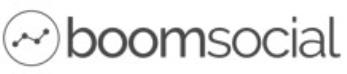 Overview
The overview of BMW Twitter account, followers, growth, posts and engagement in 01 May 2022 - 31 May 2022 period.
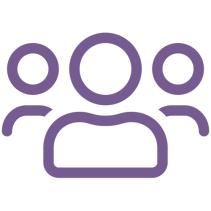 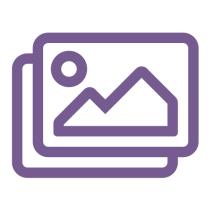 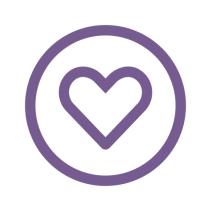 2.4M
246
15K
Total Followers
Total Posts
Total Engagement
The number of follower for the page has reached 2,376,715 on 31.05.2022. The page has gained 18,042 follower, and page follower increased by -0.759%.
A total of 246 posts were shared on account in 01.05.2022 – 31.05.2022 period. The most used post type is text, with 196 posts.
The page in 01.05.2022 – 31.05.2022 period have received 13,736 likes and 1,738 retweets.
4
Overview
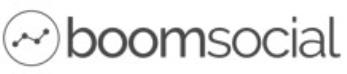 Page Summary
01.05.2022 - 31.05.2022
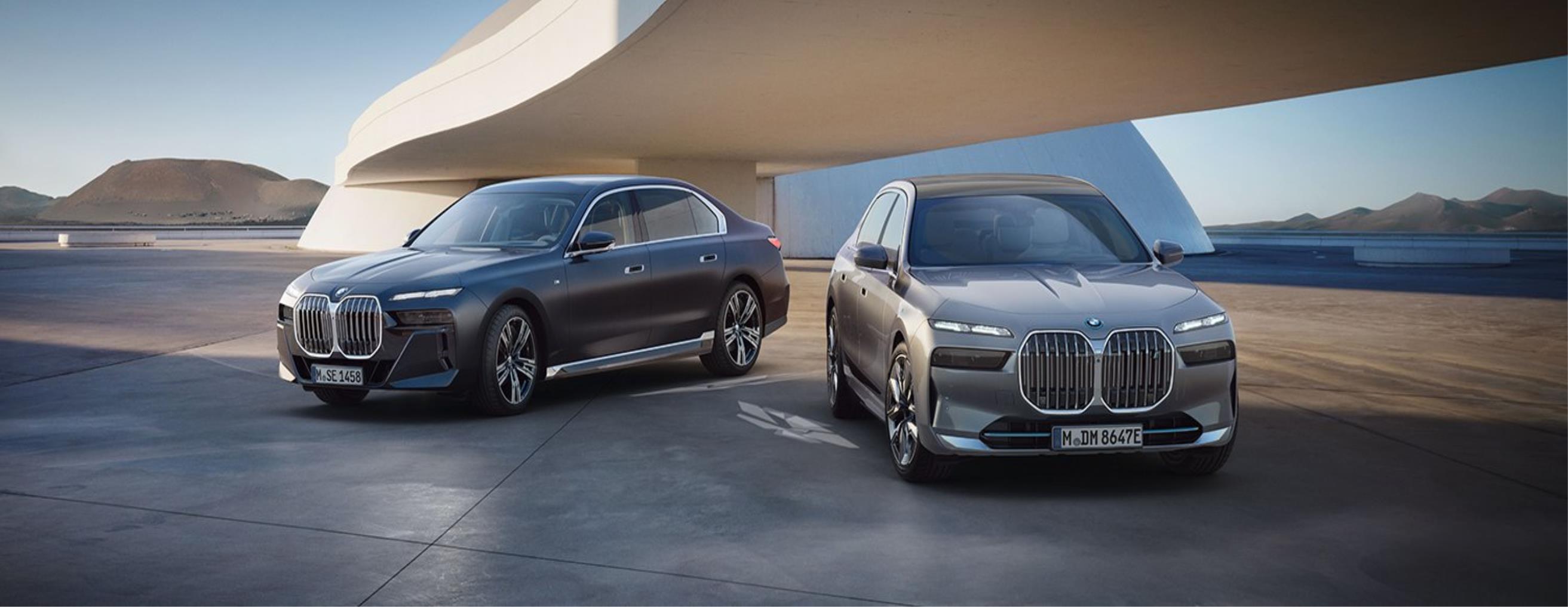 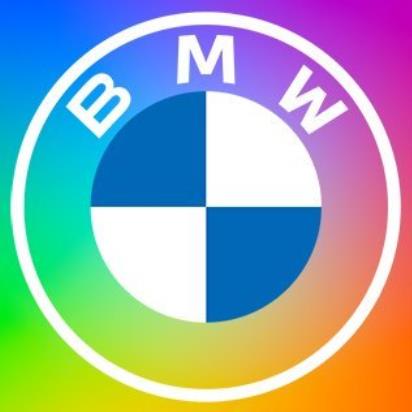 BMW
http://twitter.com/BMW
Overview
Followers Count
BMW Twitter account in Germany > Automotive > Manufacturers has gained 18,042 follower, and changed from 2,358,673 to 2,376,715 follower in 01.05.2022 - 31.05.2022 period. 
 
During this period, the page has shared 246 posts and received 13,736 likes and 1,738 retweets.
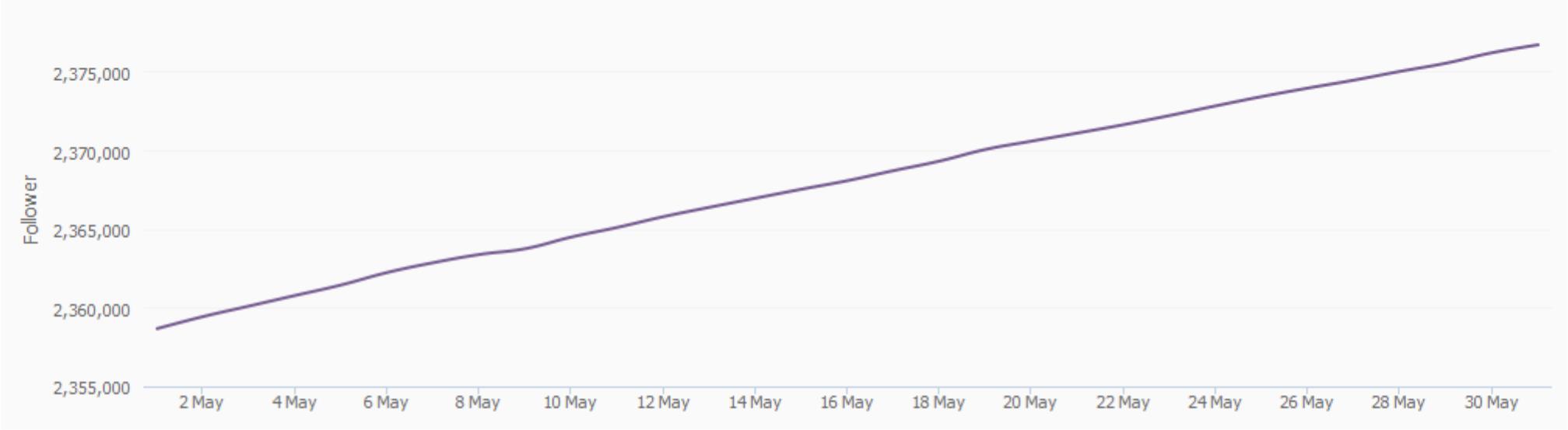 5
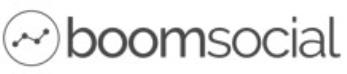 Follower Analysis
The fan analysis of BMW Twitter account for Followers, Follower Growth and Industry leaders in 01 May 2022 - 31 May 2022 period.
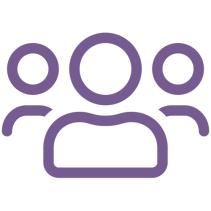 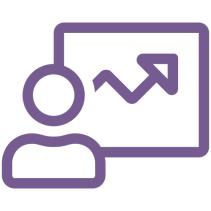 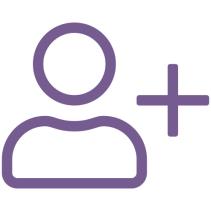 2.4M
18K
%0.76
Total Followers
Total Follower Change
Change Rate of Followers
The total number of followers of the account on 31.05.2022 was 2,376,715.
The page has gained 18,042 follower in 01.05.2022 - 31.05.2022 period.
Total followers of the account increased by 0.759% in 01.05.2022 - 31.05.2022.
6
Follower Analysis
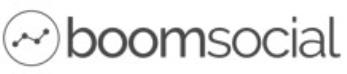 Follower Performance
01.05.2022 - 31.05.2022
Page Followers by Days
2,376,715
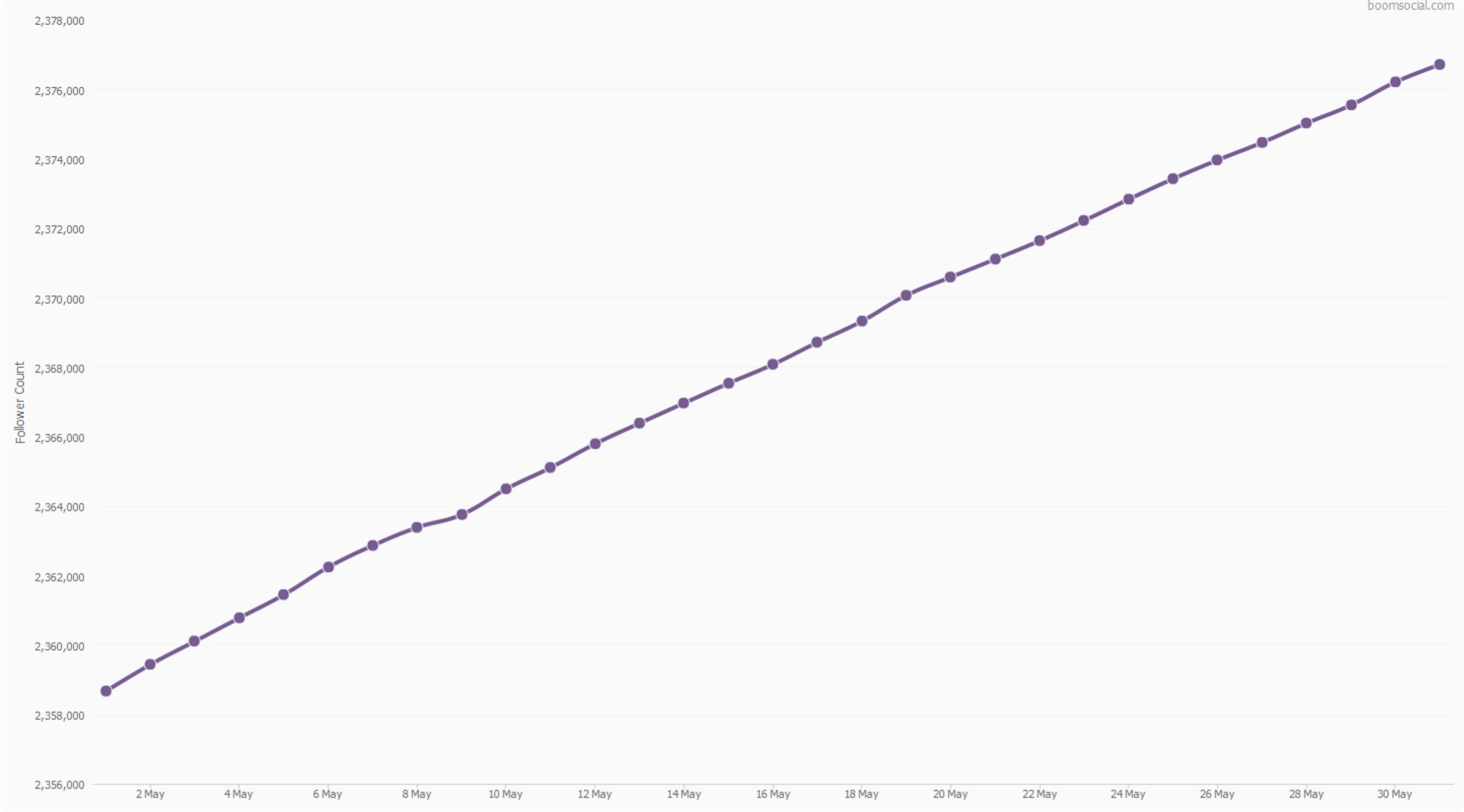 Total Followers of the Account
31.05.2022
18,042
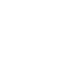 Total Follower Change
01.05.2022 - 31.05.2022
0.76%
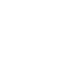 Total Follower Change Rate
01.05.2022 - 31.05.2022
7
Follower Analysis
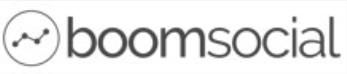 Follower Performance vs Industry
01.05.2022 - 31.05.2022
Brand and Industry Follower Counts:
Germany >  Automotive > Manufacturers
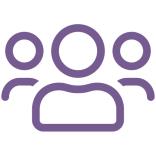 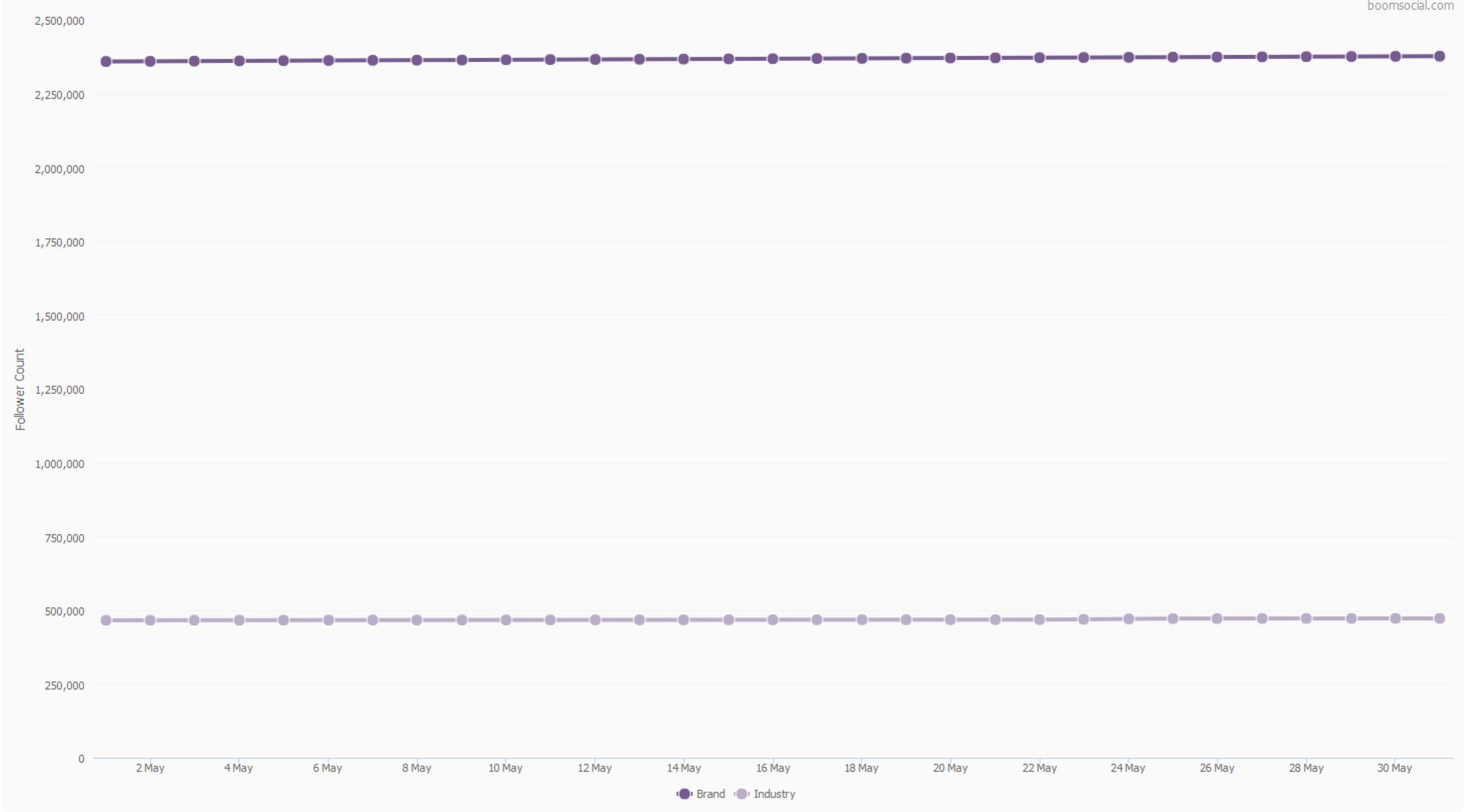 In 24 Pages
2
On 31.05.2022, BMW was the 2. most followed page between the 24 pages in Automotive – Manufacturers industry.
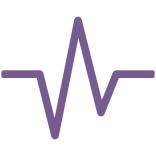 Compared to Industry Average
403%
more follower
The number of fans of the page is 403% more than the industry average.
8
Follower Analysis
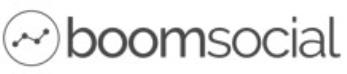 Follower Growth
01.05.2022 - 31.05.2022
BMW Follower Growth by Days
18,042
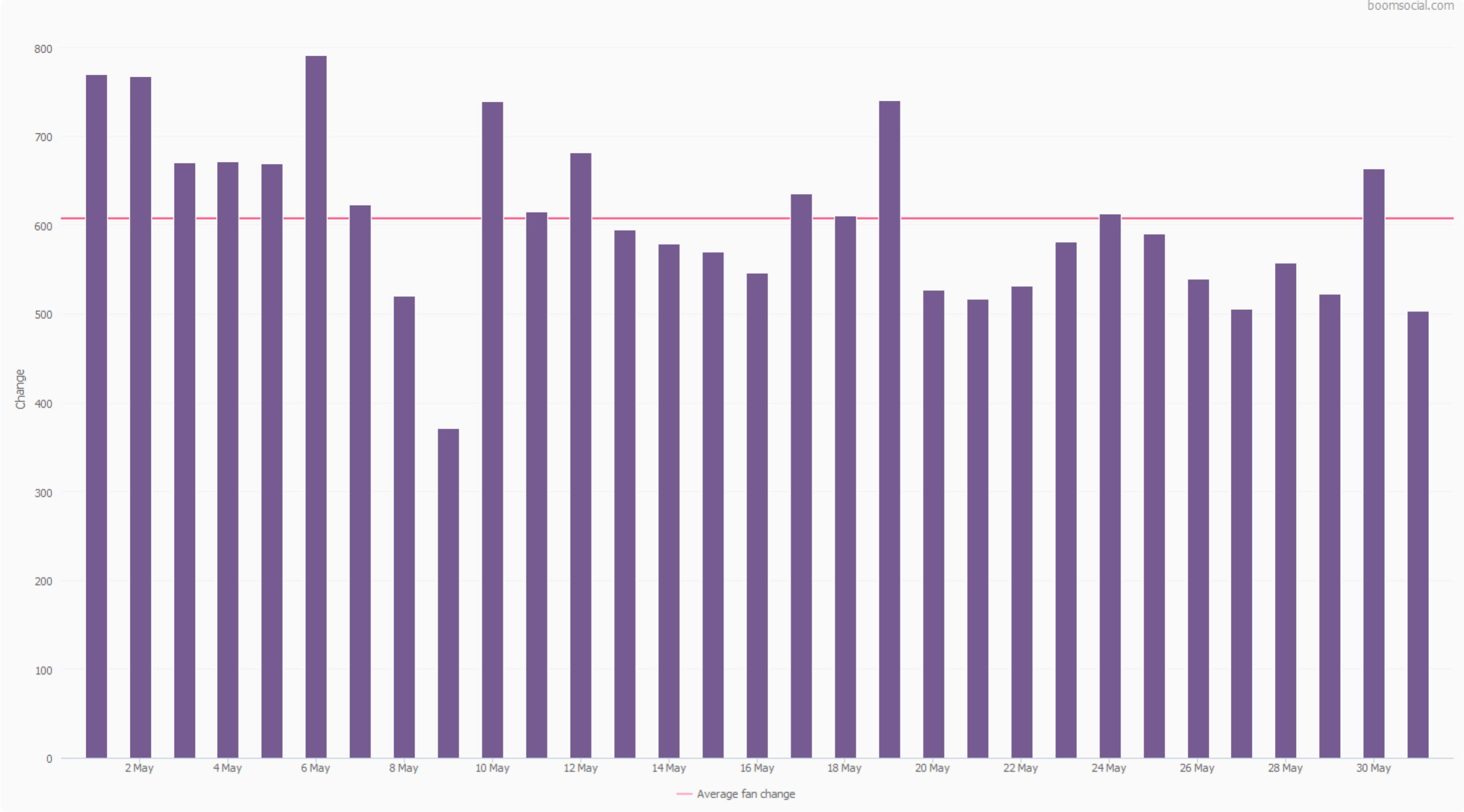 Follower Change of the Account
01.05.2022 - 31.05.2022
0.76%
Rate of Change for the Account
01.05.2022 - 31.05.2022
1.40%
Rate of Change for the Industry
01.05.2022 - 31.05.2022
9
Follower Analysis
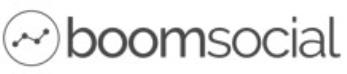 Follower Growth vs Industry
01.05.2022 - 31.05.2022
Follower Growth by Days for the BMW Twitter Account
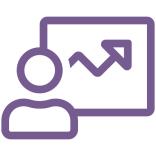 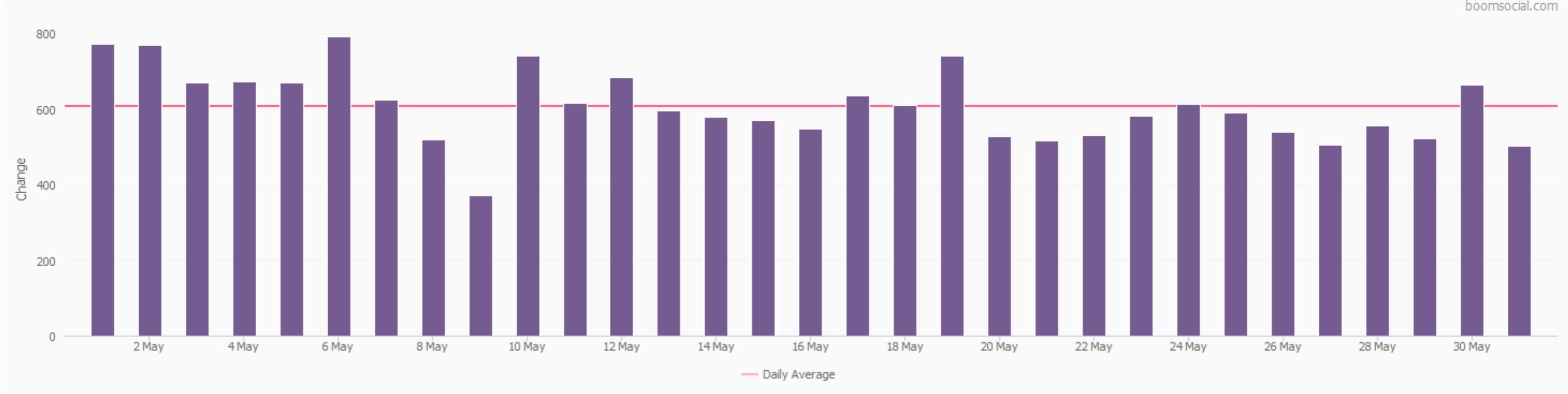 In 24 Pages
4
On 31.05.2022, BMW was the 4. in growth between the 24 pages in Automotive – Manufacturers industry.
Average Follower Growth by Days for Automotive > Manufacturers
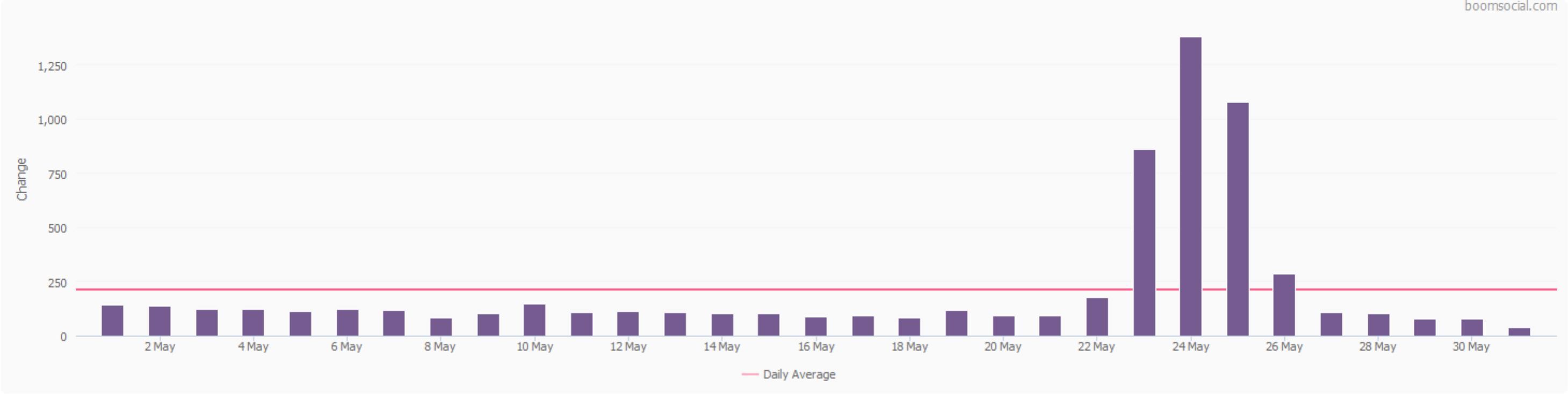 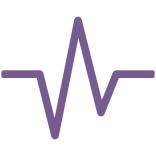 1.40%
Rate of Change for the Industry
01.05.2022 - 31.05.2022
10
Follower Analysis
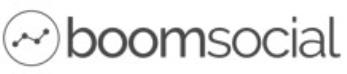 Follower Counts of Industry
01.05.2022 - 31.05.2022
Accounts in the Twitter Automotive > Manufacturers Industry by Follower Counts
24
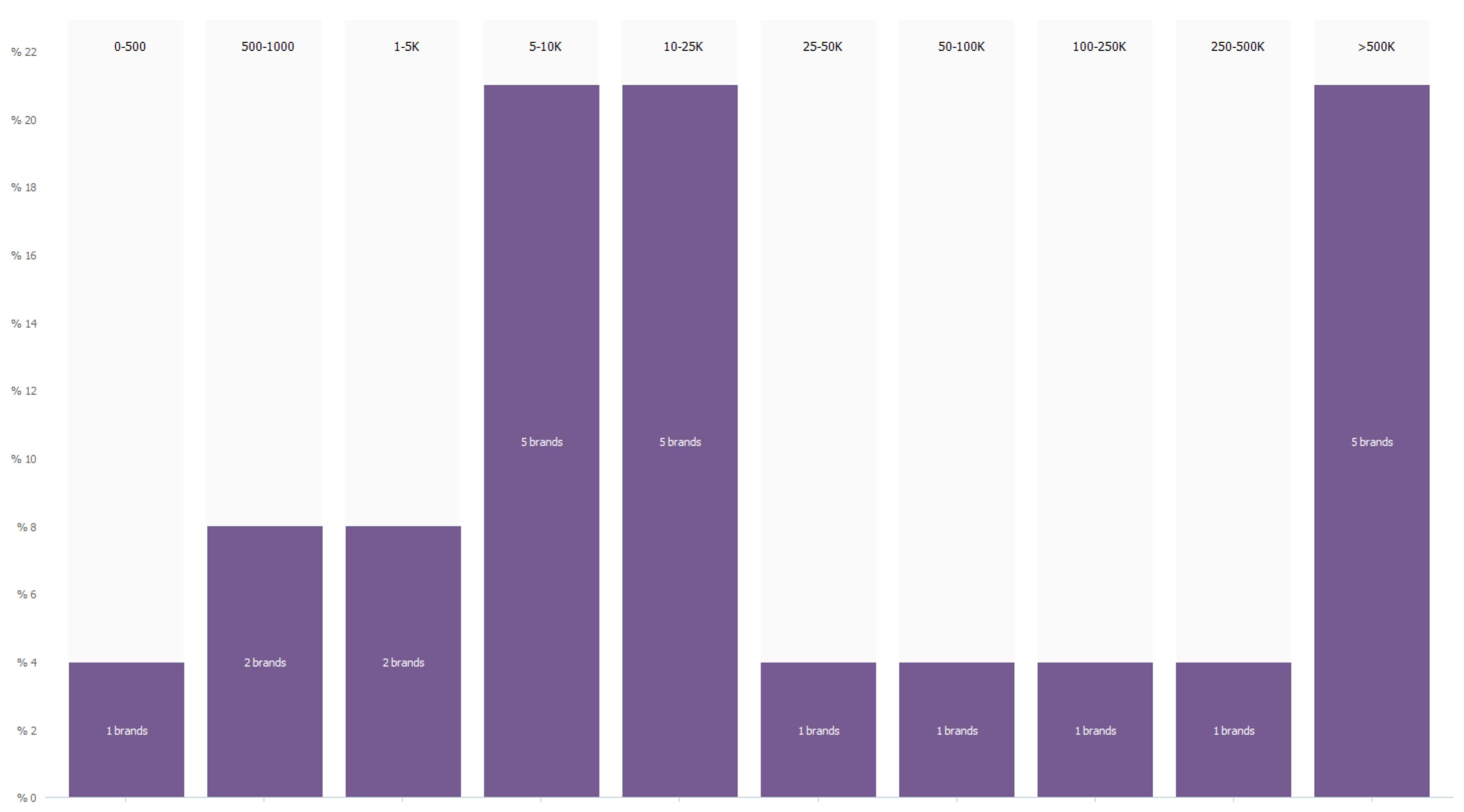 Number of Brands in the Industry
31.05.2022
2,376,715
Follower Count of the Brand
31.05.2022
472,089
Average Follower Count of Industry
31.05.2022
11
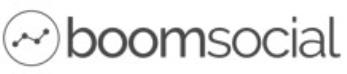 Post Analysis
The page posts analysis of BMW Twitter account for post counts, post types, post sharing patterns and comparison to the industry in 01 May 2022 - 31 May 2022 period.
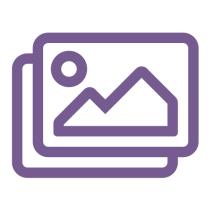 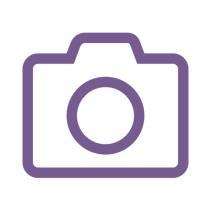 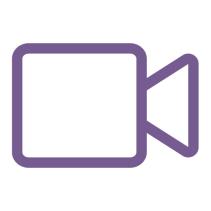 246
13
5
Total Posts
Photos
Videos
The page has shared 246 different posts in 01.05.2022 - 31.05.2022 period.
The page has shared 13 Photo posts on the page wall in 01.05.2022 – 31.05.2022.
The page has shared 5 Video posts on the page wall in 01.05.2022 – 31.05.2022.
12
Post Analysis
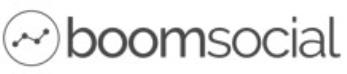 Posts
01.05.2022 – 31.05.2022
Page Posts by Day
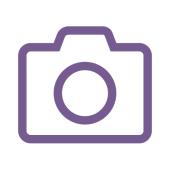 13
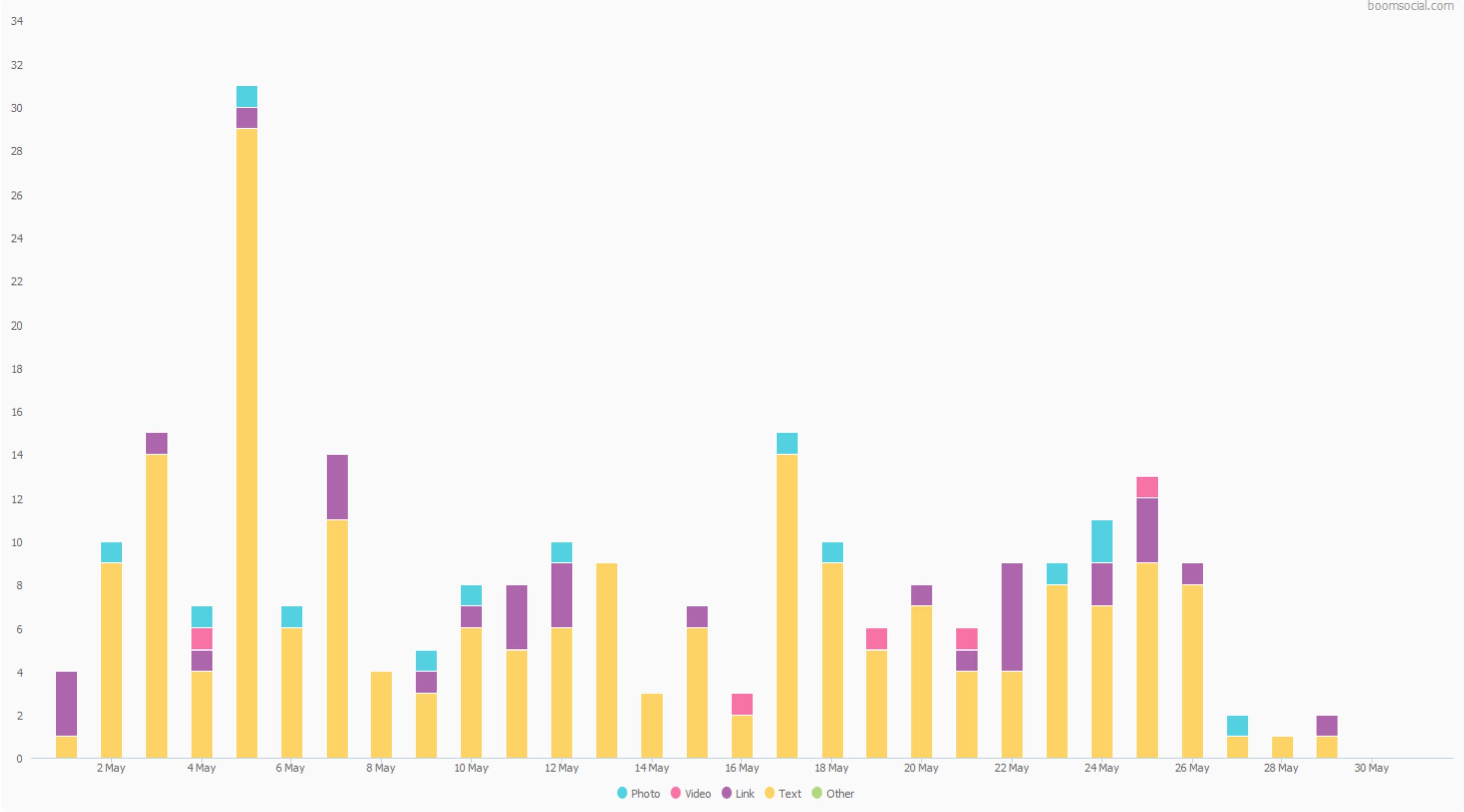 Photo
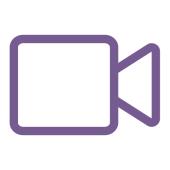 5
Video
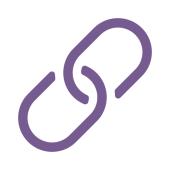 32
Link
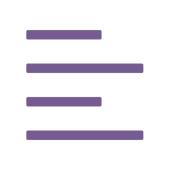 196
Text
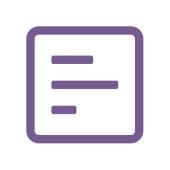 0
Other
13
Post Analysis
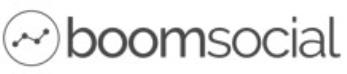 Post Time Analysis
01.05.2022 – 31.05.2022
Posts by Days and Hours
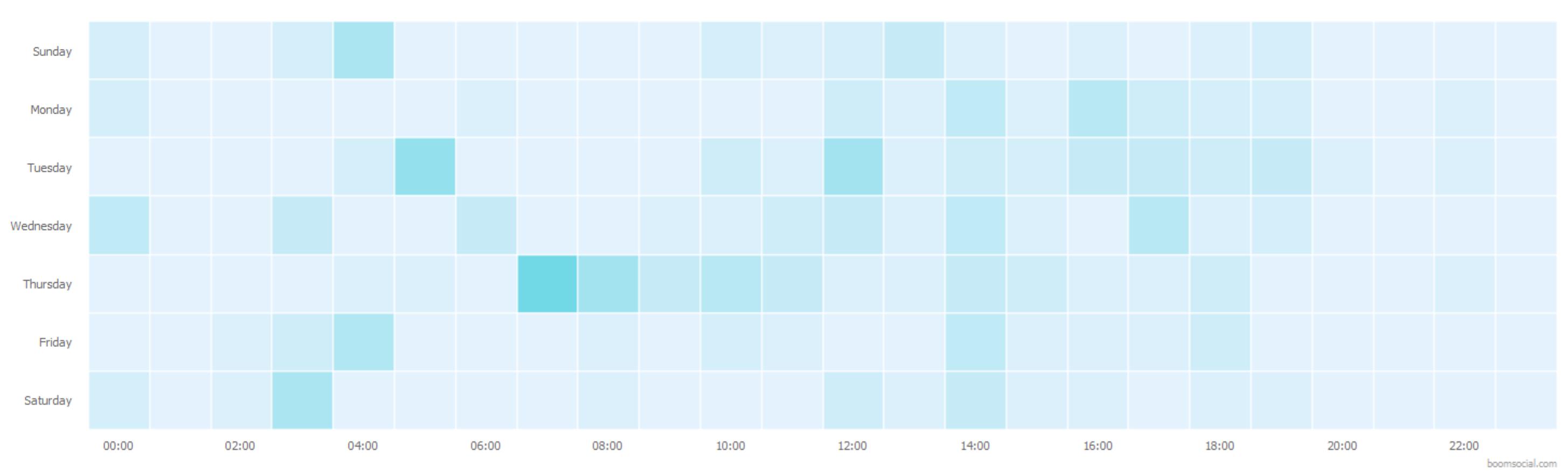 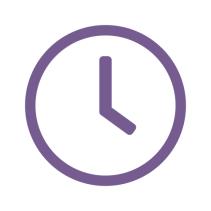 14.00
Most Active Hours
01.05.2022 – 31.05.2022
Posts by Hours
Posts by Weekdays
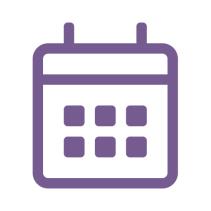 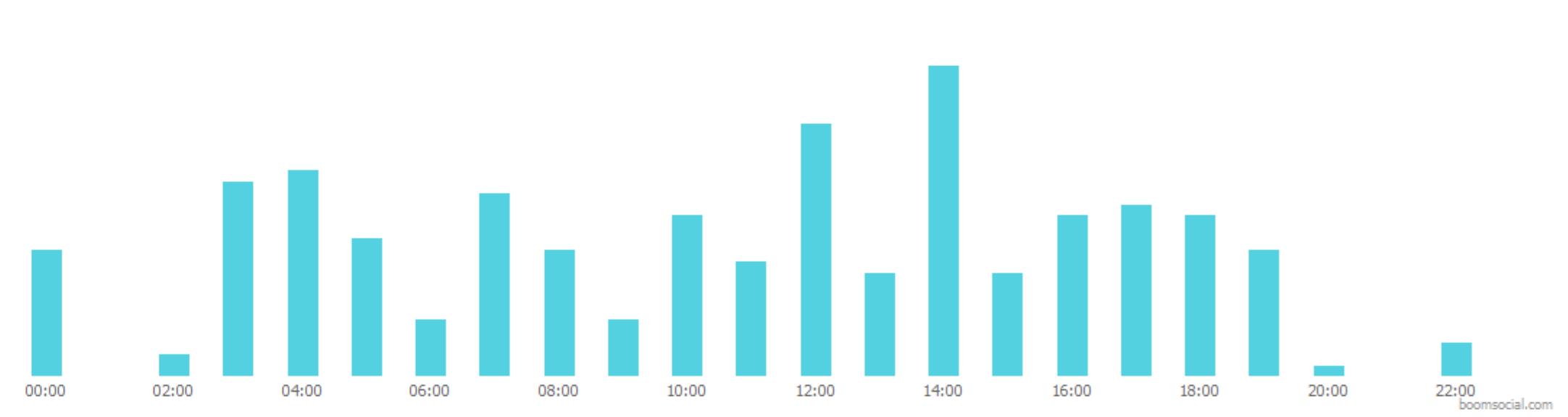 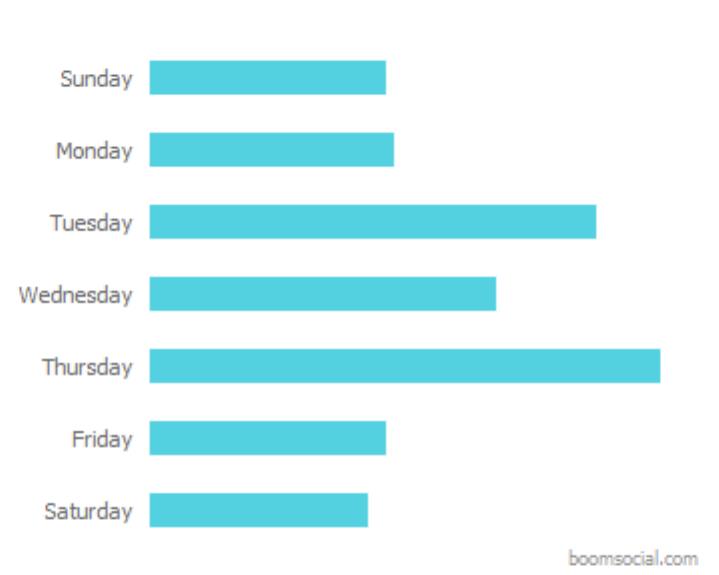 Thursday
Most Active Day
01.05.2022 – 31.05.2022
14
Post Analysis
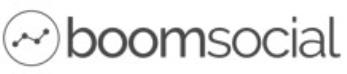 Post Types
01.05.2022 – 31.05.2022
Use of Post Types: Brand vs Industry
Post Types
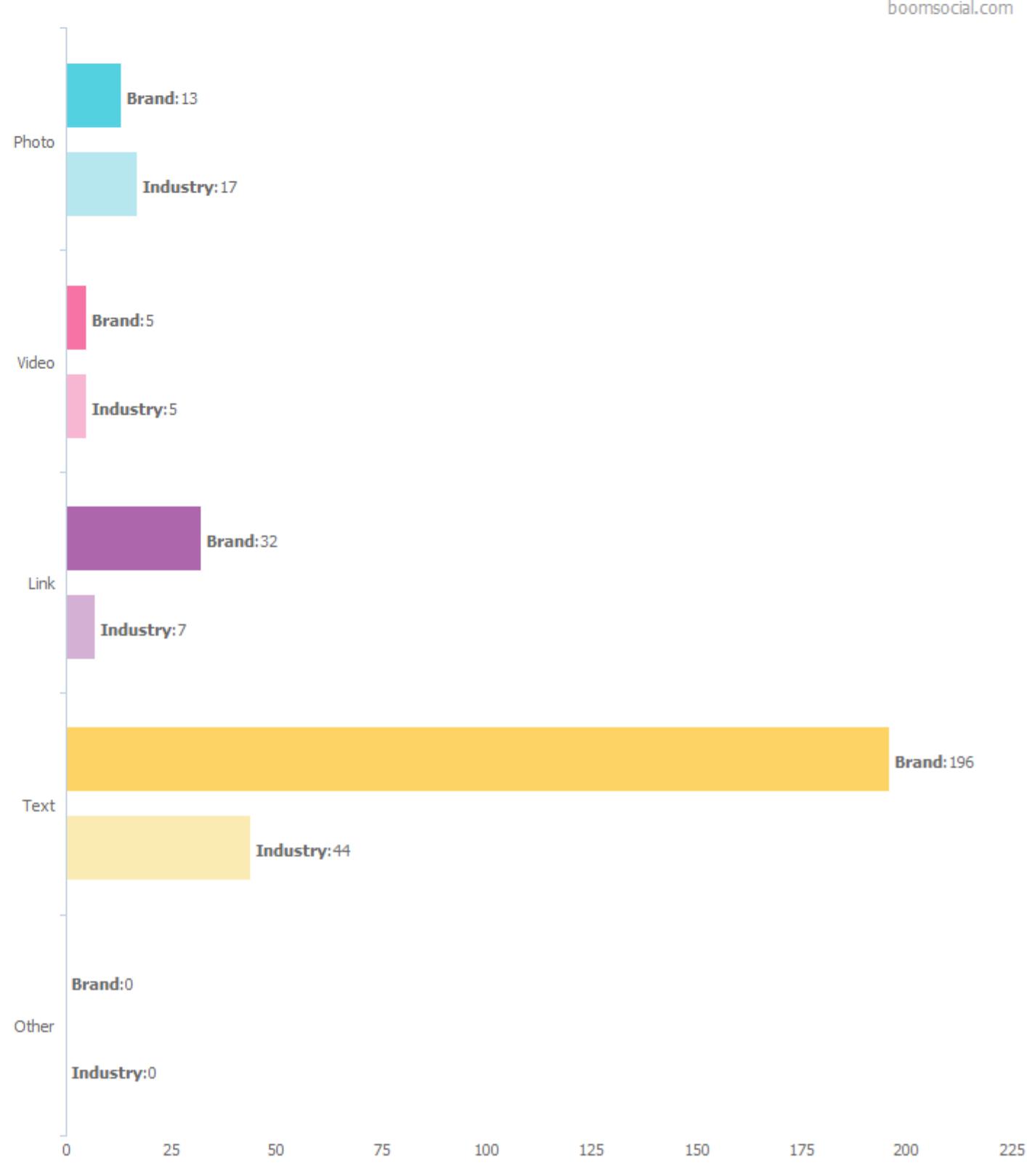 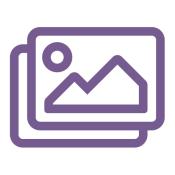 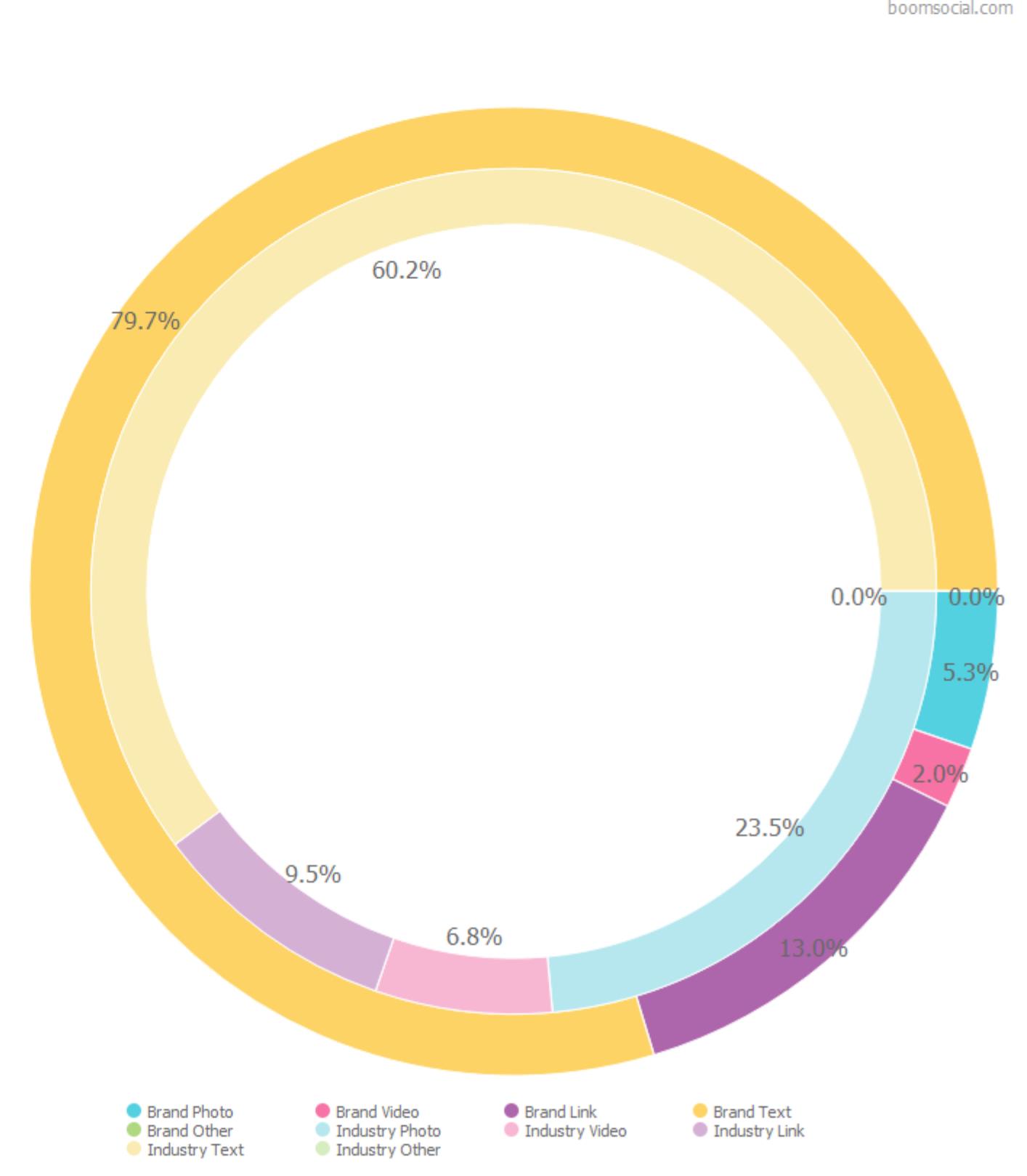 246
Total Posts 
of the Brand
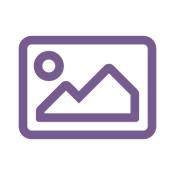 8.2
Average Posts per Day 
for the Brand
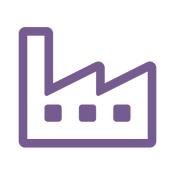 73.6
Average Post Count 
of the Industry
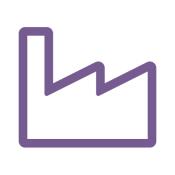 2.5
Average Posts per Day 
for the Industry
15
Post Analysis
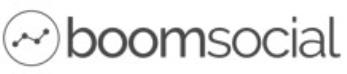 Word Cloud
01.05.2022 – 31.05.2022
Most Used Words in the Posts
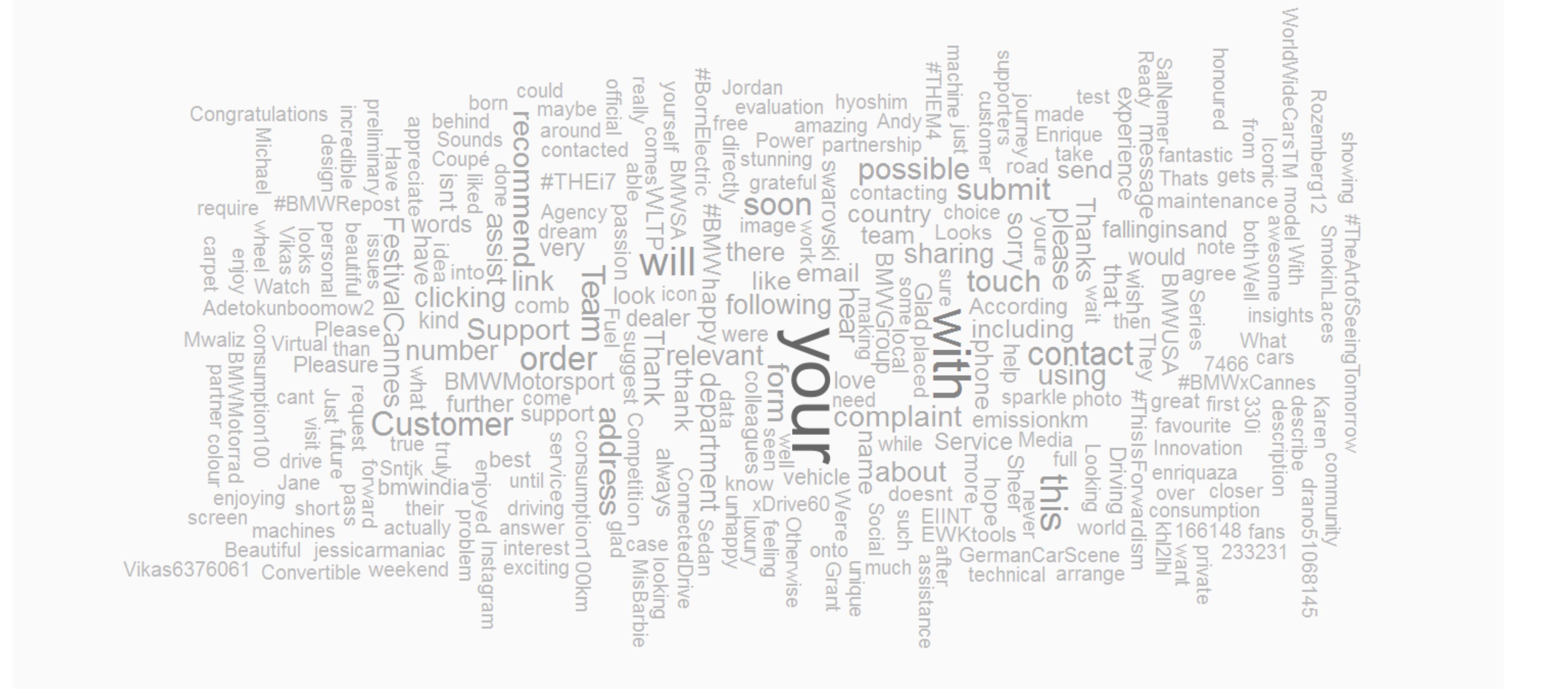 16
Post Analysis
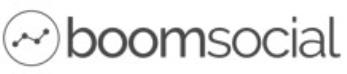 Posting Frequency of Industry
01.05.2022 – 31.05.2022
Pages in the Industry by Monthly Post Averages
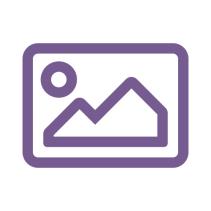 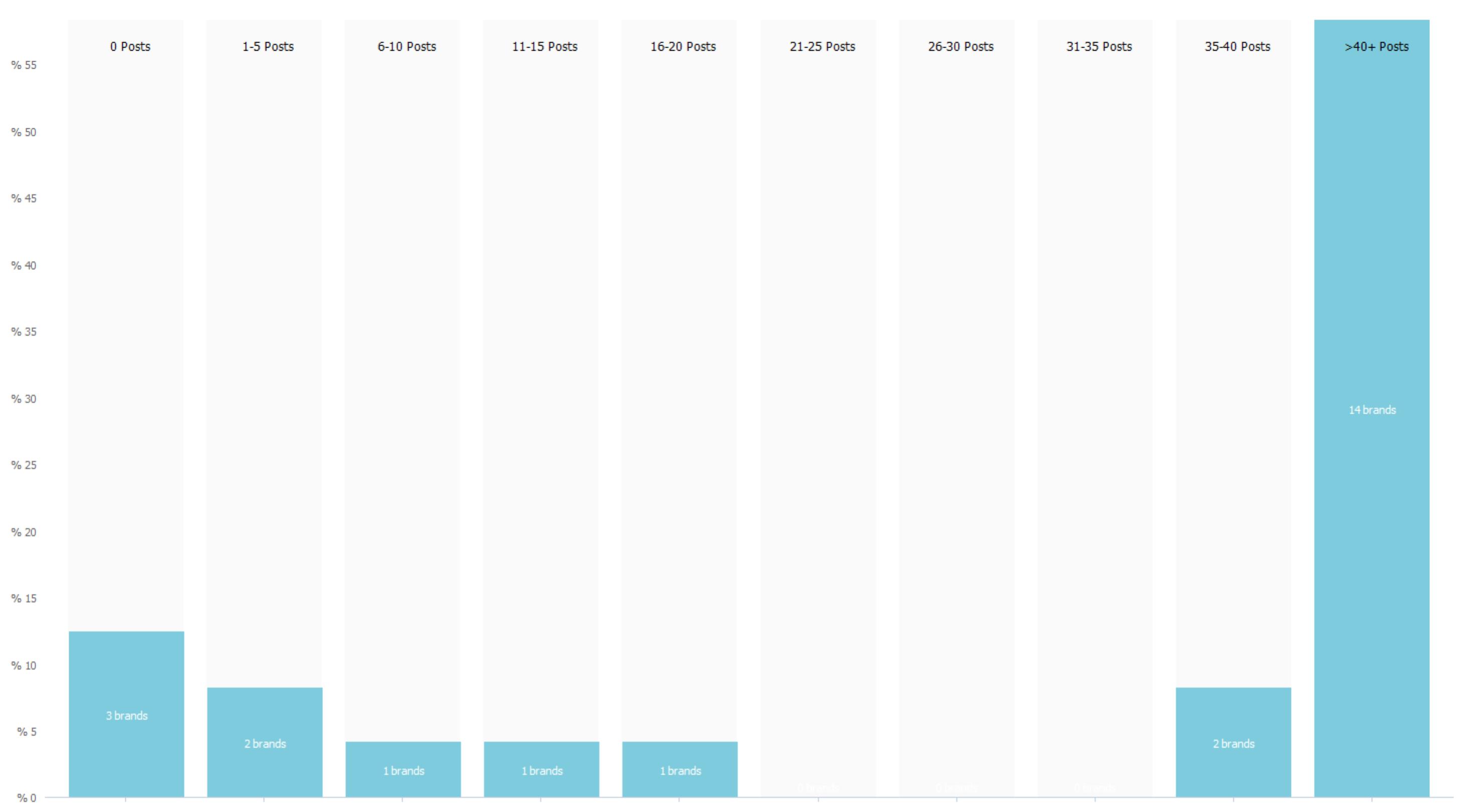 246
Monthly Post Average 
for the Brand
01.05.2022 – 31.05.2022
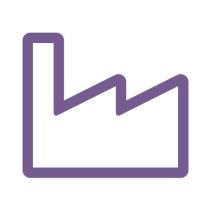 74
Monthly Post Average 
for the Industry
01.05.2022 – 31.05.2022
17
Each range shows the number of brands which have 30-day average post counts between the limits. Values are adjusted for 30-day period.
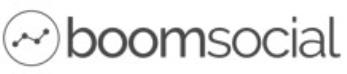 Top Posts
The top posts analysis of BMW Twitter account for the most engaging posts, engagement rates, and engagement patterns in 01.05.2022 – 31.05.2022 period.
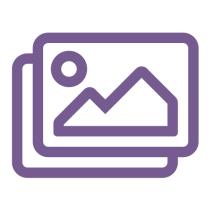 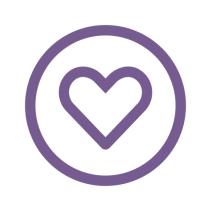 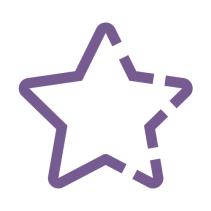 246
15K
%68.6
Total Posts
Total Engagement
Engagement Share of Top 10
The page has shared 246 posts on the wall in 01.05.2022 – 31.05.2022 period.
Page posts has received a total of 15,474 engagements in 01.05.2022 – 31.05.2022 period.
Top 10 most engaged posts has received 0.00% of all engagements in 01.05.2022 – 31.05.2022 period.
18
Top Posts
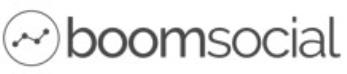 Most Engaged Posts
01.05.2022 – 31.05.2022
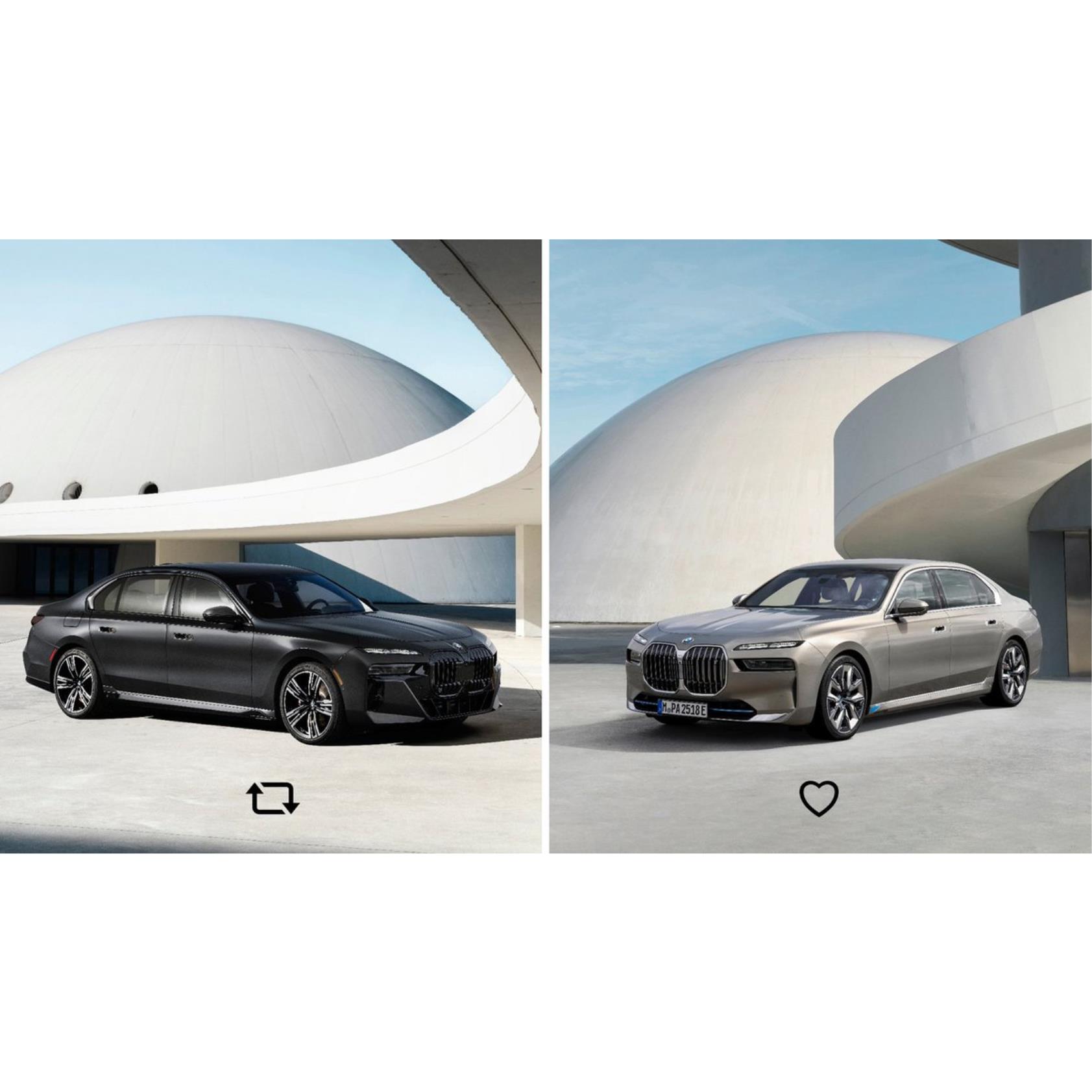 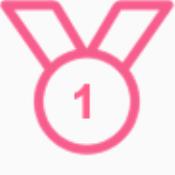 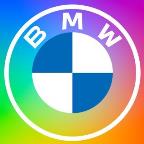 BMW
04 May 2022 18:22
http://www.twitter.com/BMW/status/1521872877452242944
Choose your side. 
 #MayThe4thBeWithYou   pic.twitter.com/nTaOXma3nc
Like
1,834
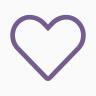 Retweet
295
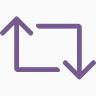 Engagement Rate
%0.128
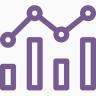 19
Top Posts
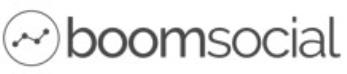 Most Engaged Posts
01.05.2022 – 31.05.2022
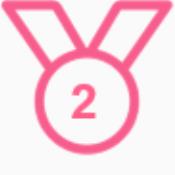 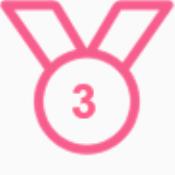 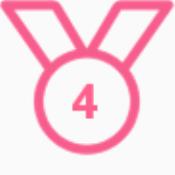 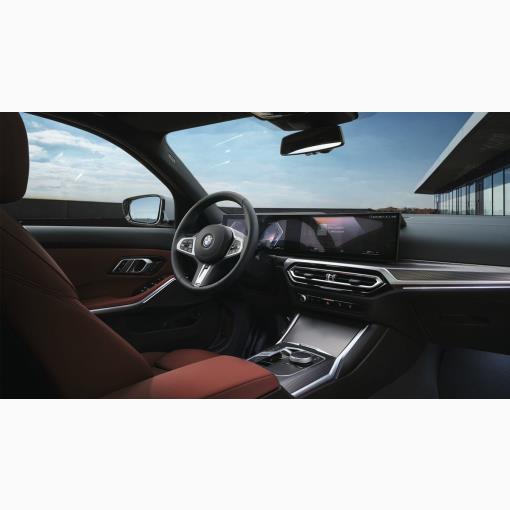 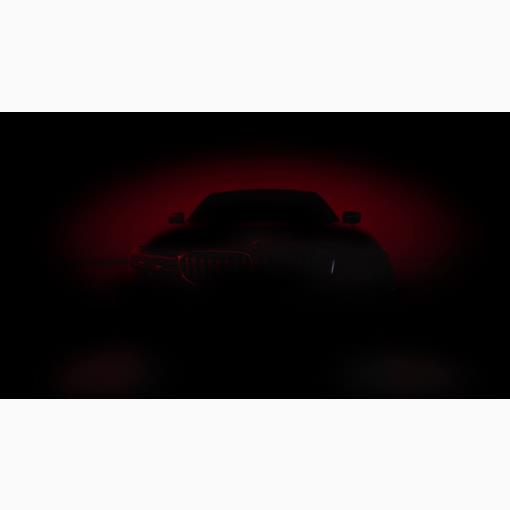 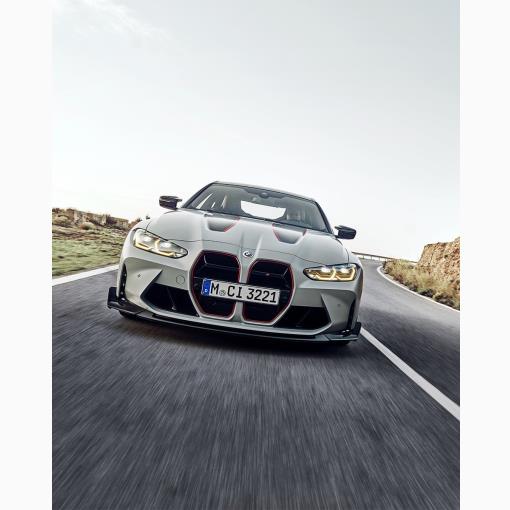 BMW
BMW
BMW
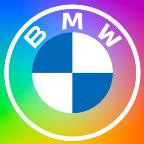 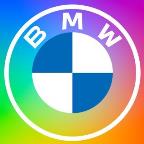 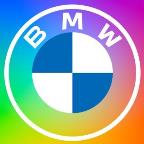 18 May 2022 10:30
16 May 2022 22:47
24 May 2022 19:52
The new BMW 3 Series. With BMW Curved Display and revised touch-control surfaces, for a digitally enhanced focus on the love of driving. 
 
The  #BMW  330i Sedan: 
Fuel consumption/100km, CO2 emission/km comb.: 7.4–6.6 l, 166–148 g. According to WLTP, ...
Coming soon. The new  #BMW  3 Series.  #THE3 pic.twitter.com/ZkMyrgYDnk
The new M4 CSL in numbers ⏬ 
550hp 
3.7s - 0-100 km/h 
10.7 - 0-200 km/h 
+ 40hp over M4 Competition Coupé 
100kg less than the M4 Competition Coupé 
 
...
http://www.twitter.com/BMW/status/1526827432656965632
http://www.twitter.com/BMW/status/1526288156982657026
http://www.twitter.com/BMW/status/1529143191936581632
Like
1,105
Like
993
Like
915
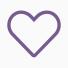 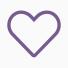 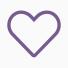 Retweet
141
Retweet
146
Retweet
126
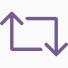 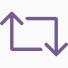 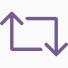 Engagement Rate
%0.070
Engagement Rate
%0.067
Engagement Rate
%0.060
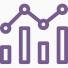 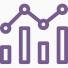 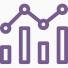 20
Top Posts
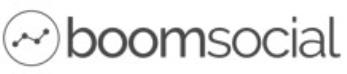 Most Engaged Posts
01.05.2022 – 31.05.2022
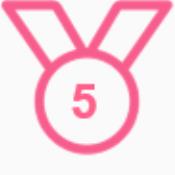 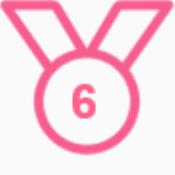 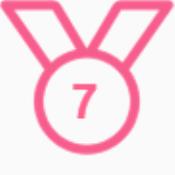 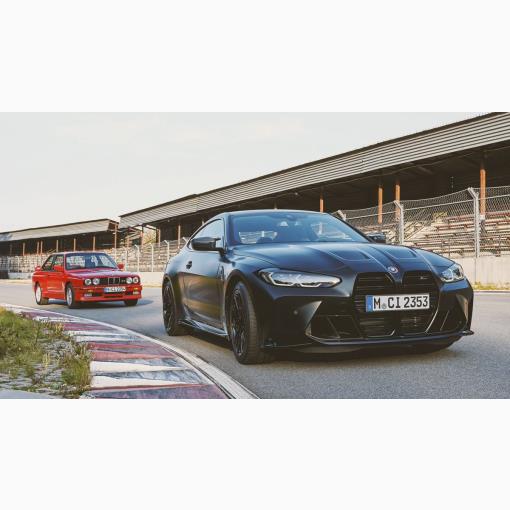 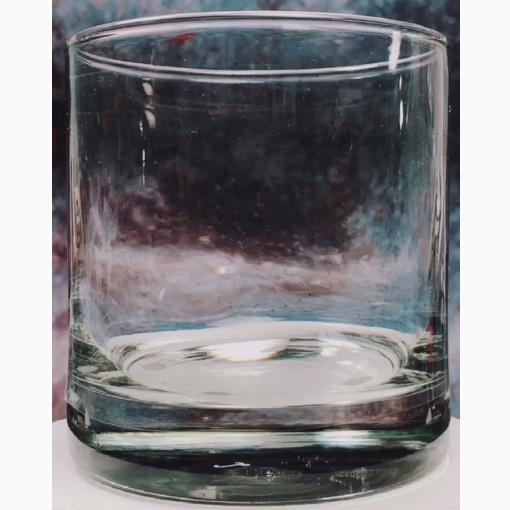 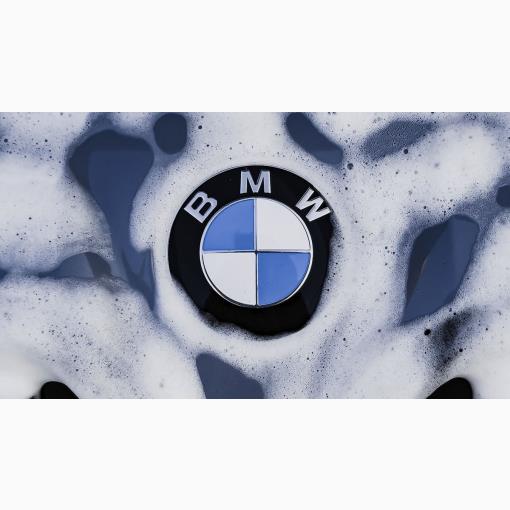 BMW
BMW
BMW
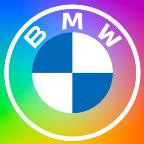 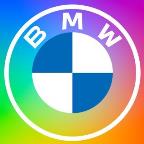 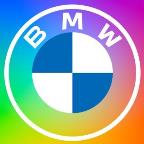 06 May 2022 14:12
04 May 2022 17:31
12 May 2022 16:05
Pure power with a personal touch. 
The limited edition BMW M4 Competition Coupé x KITH. 
 #THEM4 
__ 
The  #BMW  M4 Competition Coupé: 
Fuel consumption/100km, CO2 emission/km comb.: 9.8 l, 224–223 g. According to WLTP, https://t.co/twXzMrWMl3 . ...
#BMW  💕 #BMWRepost t @fallinginsand d pic.twitter.com/zsm9hq7Jf5 5
Anyone else love that post car wash sparkle? 🤩 #BMW W #BMWRepost t koloskovacs on Instagram: pic.twitter.com/5PiBg1VDib b
http://www.twitter.com/BMW/status/1522534684521111557
http://www.twitter.com/BMW/status/1521860118127824902
http://www.twitter.com/BMW/status/1524737411216990208
Like
890
Like
879
Like
781
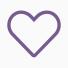 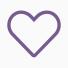 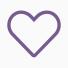 Retweet
128
Retweet
111
Retweet
78
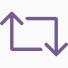 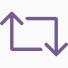 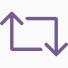 Engagement Rate
%0.059
Engagement Rate
%0.056
Engagement Rate
%0.046
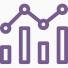 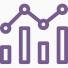 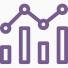 21
Top Posts
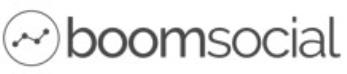 Most Engaged Posts
01.05.2022 – 31.05.2022
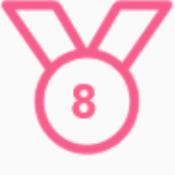 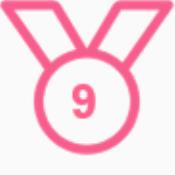 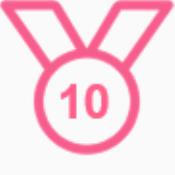 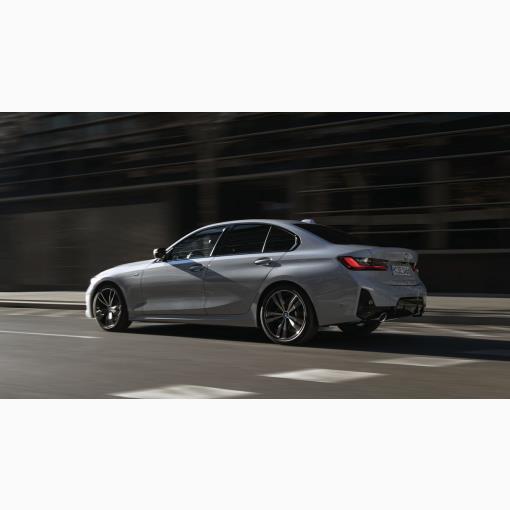 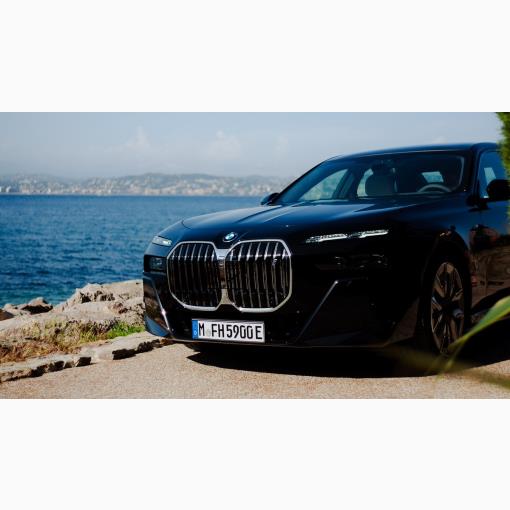 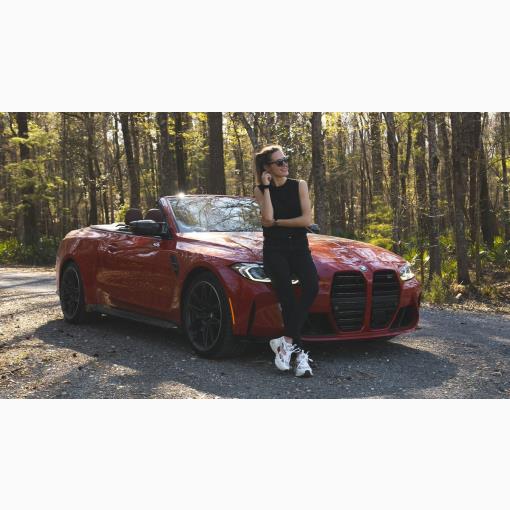 BMW
BMW
BMW
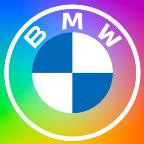 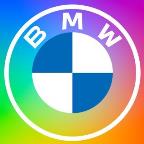 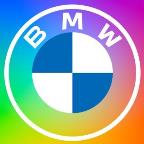 23 May 2022 16:00
17 May 2022 20:25
02 May 2022 12:32
The new BMW 3 Series. A long history of progress has never looked so refined. 
 
The  #BMW  330i Sedan: 
Fuel consumption/100km, CO2 emission/km comb.: 7.4–6.6 l, 166–148 g. According to WLTP, https://t.co/twXzMrWMl3 pic.twitter.com/Wb9PNfxJLK
An icon born for the big screen  The new i7 on the road in partnership with  @Festival_Cannes 
 #THEi7   #BornElectric   #ThisIsForwardism #BMWxCannes   #TheArtofSeeingTomorrow pic.twitter.com/Ch0L1kPw3M
Ready for my weekend getaway ✌🏼 
The BMW M4 Competition Convertible. #THEM4 4 #BMW W #BMWRepost t @jessicarmaniac c 
__ 
Fuel consumption/100km, CO2 emission/km comb.: 10.2 l, 233–231 g. According to WLTP, https://t.co/twXzMrWMl3 3. pic.twitter.com/uWmkzKC2Yn...
http://www.twitter.com/BMW/status/1528722418826715140
http://www.twitter.com/BMW/status/1526614781351940097
http://www.twitter.com/BMW/status/1521060150274048000
Like
666
Like
663
Like
649
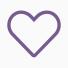 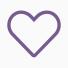 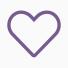 Retweet
77
Retweet
71
Retweet
62
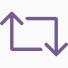 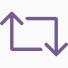 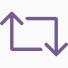 Engagement Rate
%0.041
Engagement Rate
%0.040
Engagement Rate
%0.038
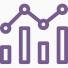 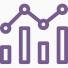 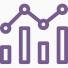 22
Top Posts
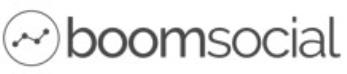 Post Performance
01.05.2022 – 31.05.2022
Most Engaging Posts
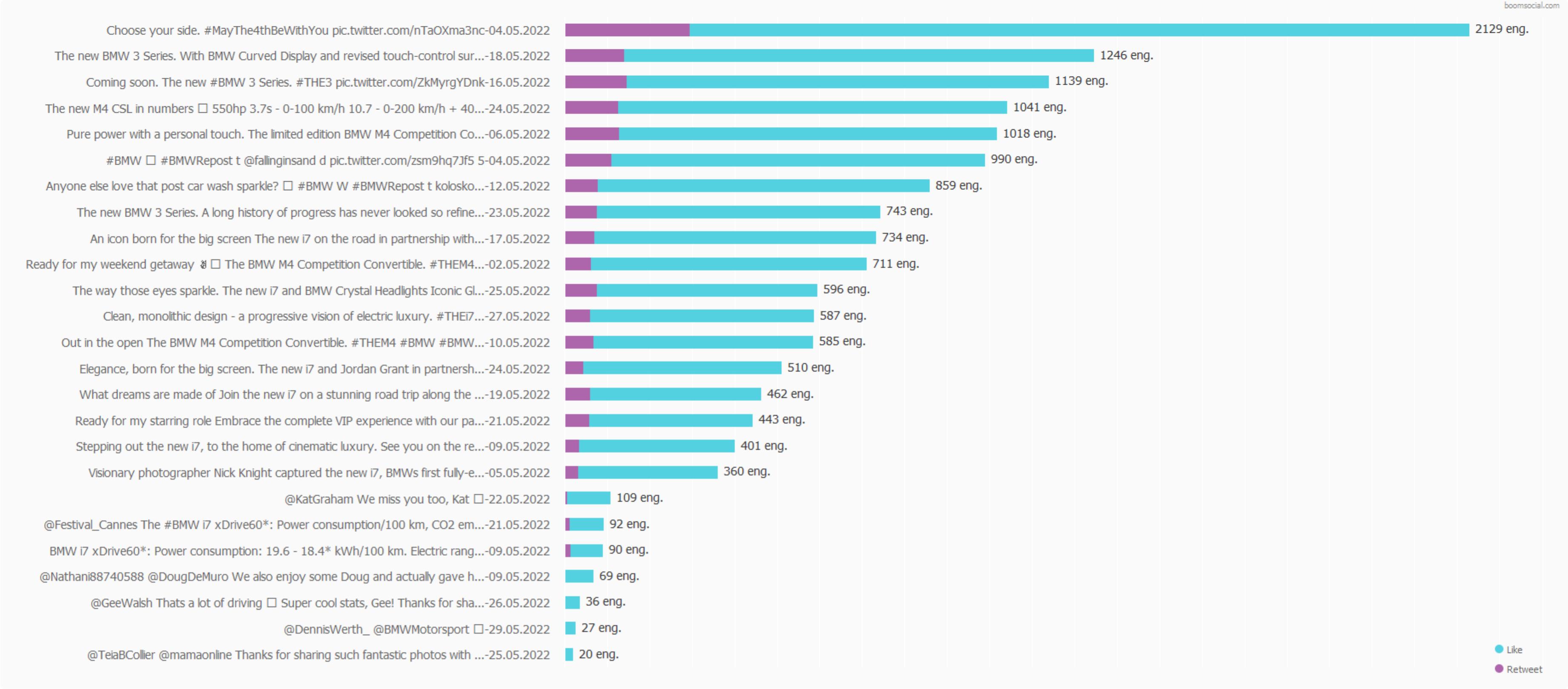 23
Top Posts
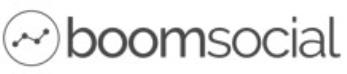 Performance by Date
01.05.2022 – 31.05.2022
Post / Engagement Distribution
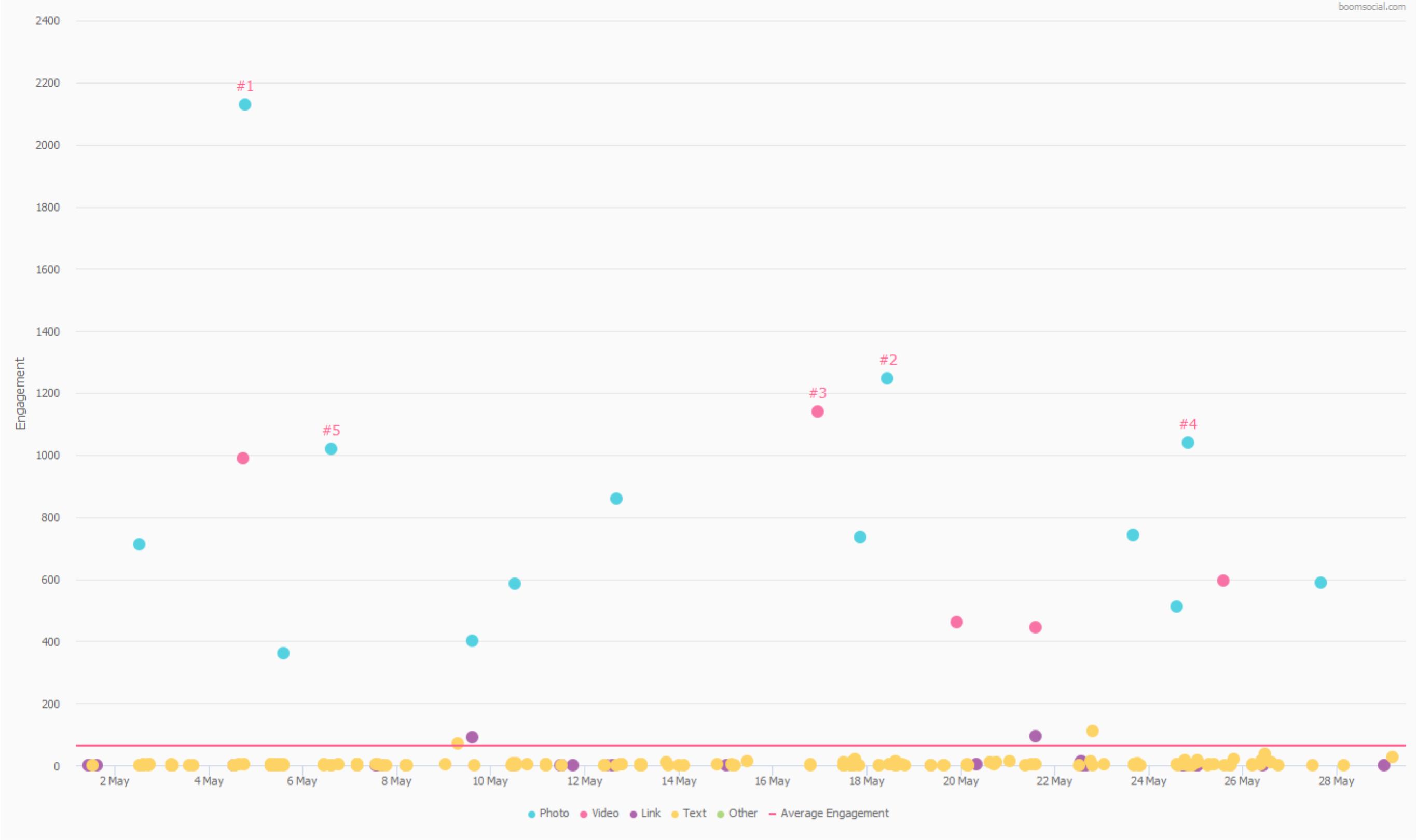 Choose your side.  #MayThe4thBeWithYou pic.twitter.com/nTaOXma3nc
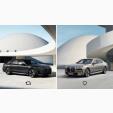 #1
1.8K
295
%0.128
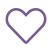 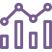 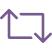 The new BMW 3 Series. With BMW Curved Display and revised touch-control surfaces, for a digitally enhanced focus on the...
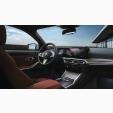 #2
1.1K
141
%0.070
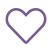 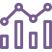 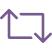 Coming soon. The new  #BMW  3 Series. #THE3   pic.twitter.com/ZkMyrgYDnk
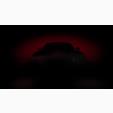 #3
993
146
%0.067
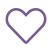 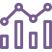 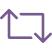 The new M4 CSL in numbers ⏬  550hp 3.7s - 0-100 km/h 10.7 - 0-200 km/h + 40hp over M4 Competition Coupé  100kg less...
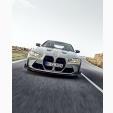 #4
915
126
%0.060
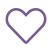 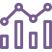 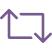 Pure power with a personal touch. The limited edition BMW M4 Competition Coupé x KITH.  #THEM4  __ The  #BMW  M4...
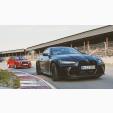 #5
890
128
%0.059
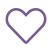 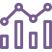 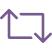 24
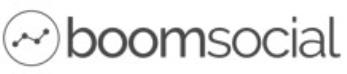 Engagement
The top posts analysis of BMW Twitter account for the most engaging posts, engagement rates, likes, retweets, and engagement patterns in 01 May 2022 - 31 May 2022 period.
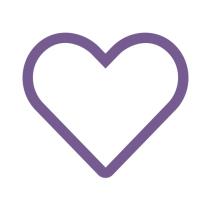 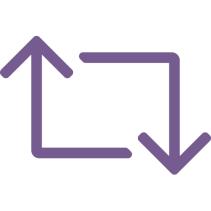 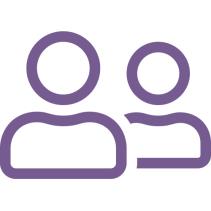 14K
1.7K
15K
Total Likes
Total Retweets
Total Engagement
The 246 posts shared by BMW Twitter account in 01.05.2022 – 31.05.2022 period has received 13,736 likes.
The 246 posts shared by BMW Twitter account in 01.05.2022 – 31.05.2022 period has received 1,738 shares.
The 246 posts shared by BMW Twitter account in 01.05.2022 – 31.05.2022 period has received 15,474 engagement.
25
Engagement Analysis
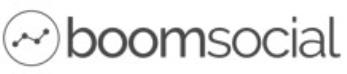 Engagements
01.05.2022 – 31.05.2022
Post Engagement by Day
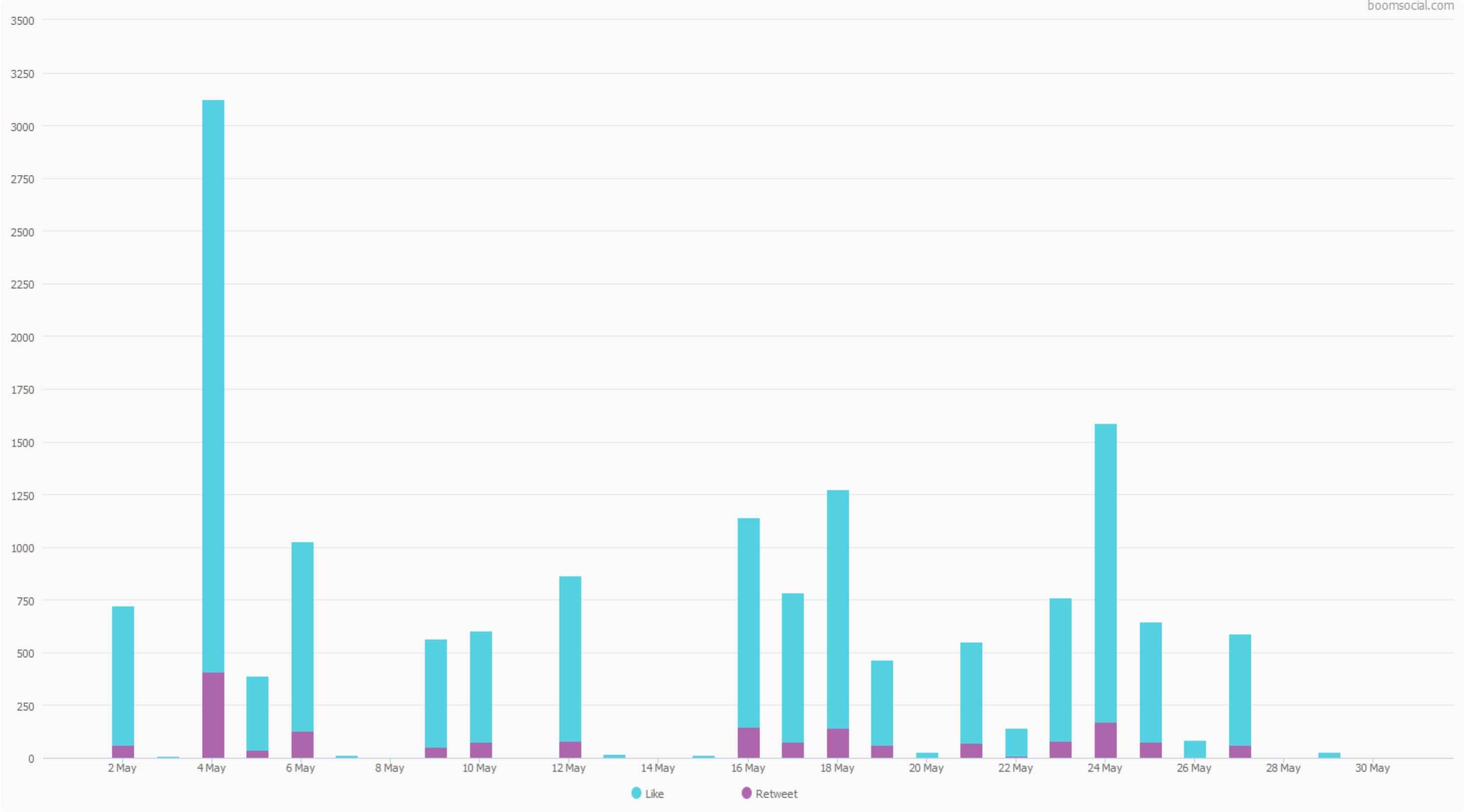 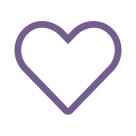 13,736
Total Likes of the Posts
01.05.2022 – 31.05.2022
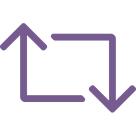 1,738
Total Retweets of the Posts
01.05.2022 – 31.05.2022
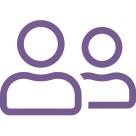 15,474
Total Engagements of the Posts
01.05.2022 – 31.05.2022
26
Engagement Analysis
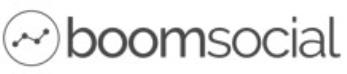 Post Types and Engagement
01.05.2022 – 31.05.2022
Number of Posts by Post Type
Engagement by Post Type
Engagement per Post by Post Type
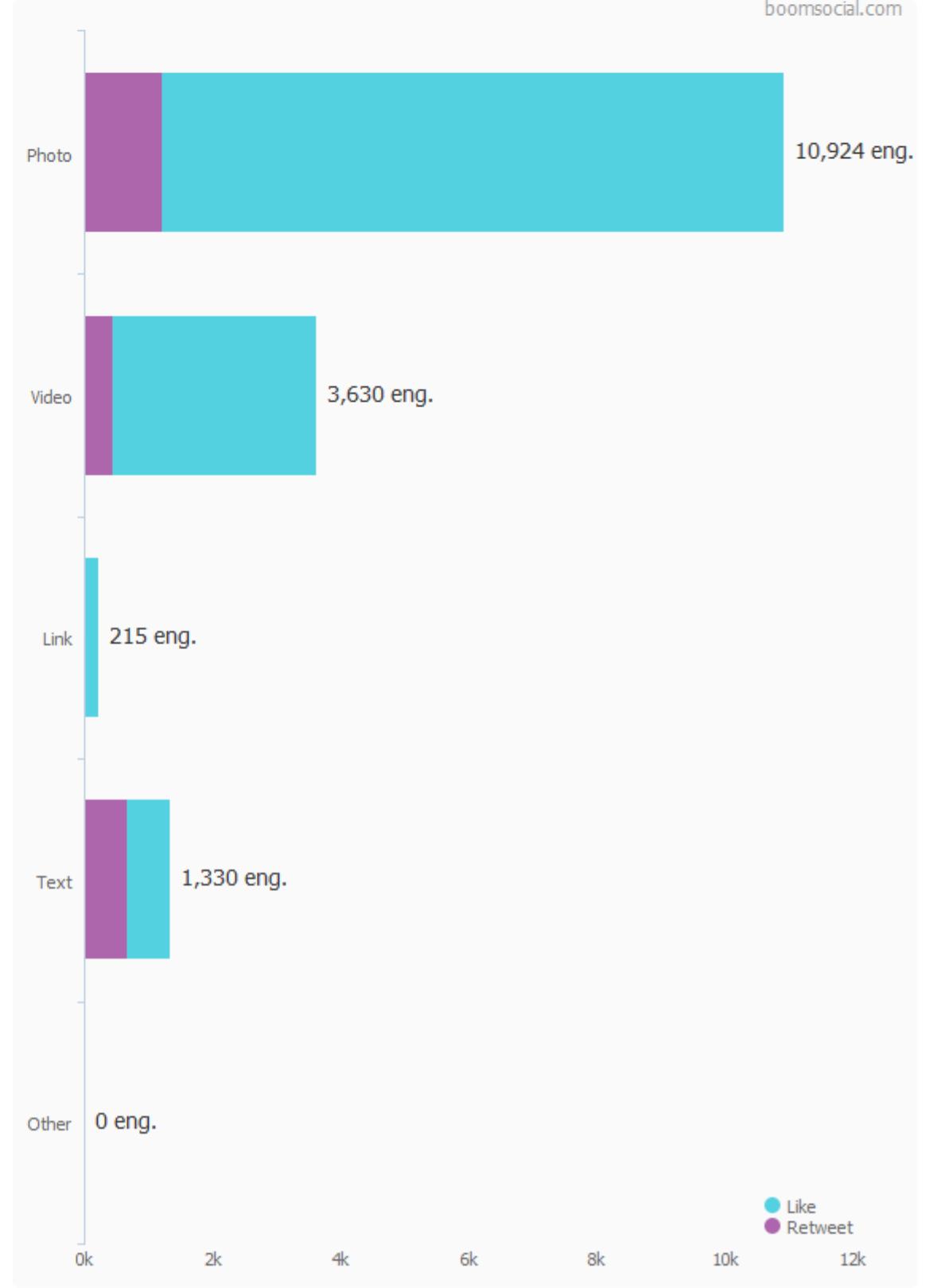 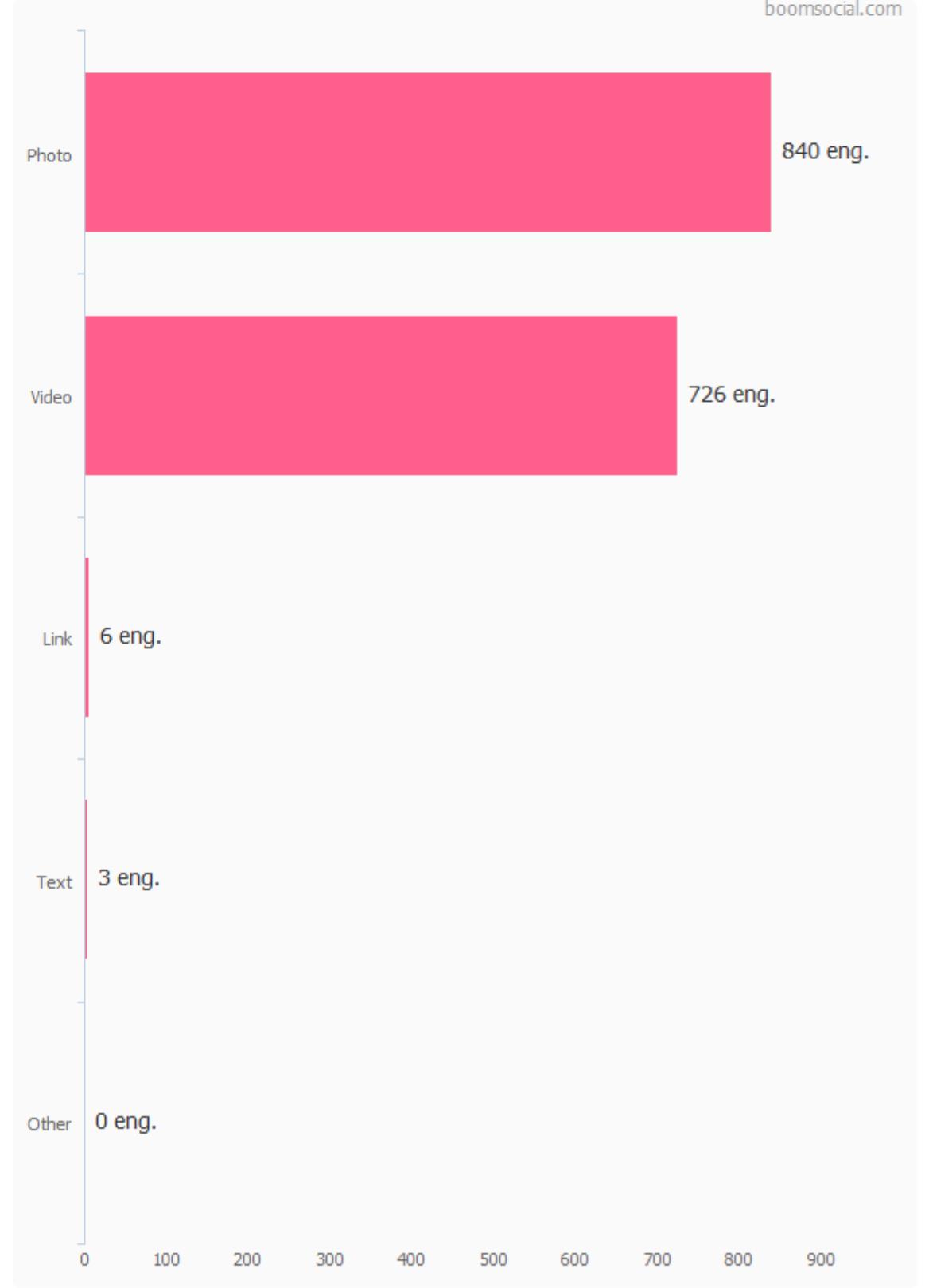 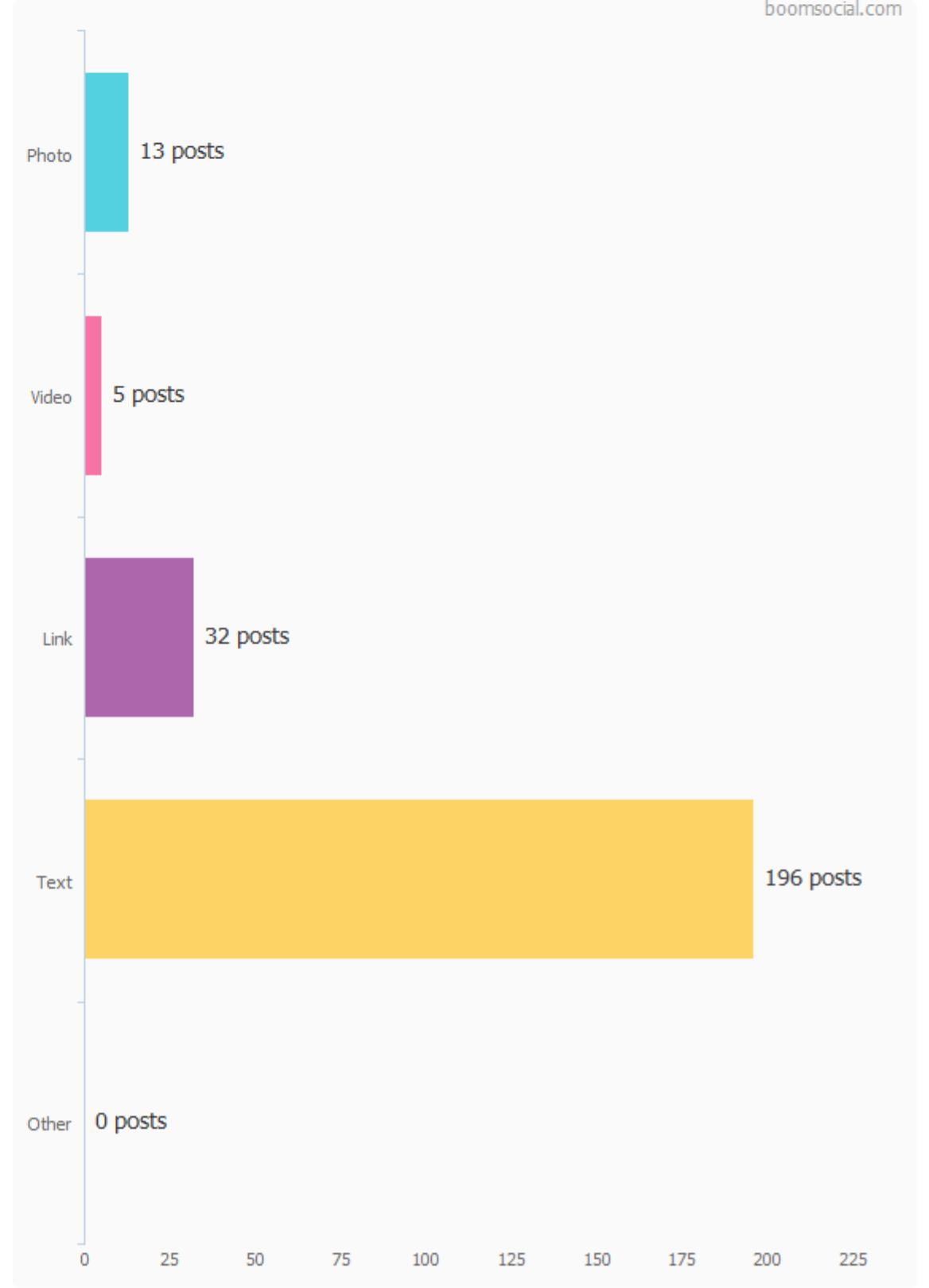 27
Number of Posts by Type compares the brand posts with the industry averages. Engagement number is the total of post likes and retweets.
Engagement Analysis
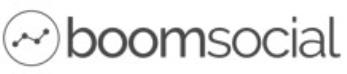 Engagement Performance
01.05.2022 – 31.05.2022
Total Engagement vs Industry
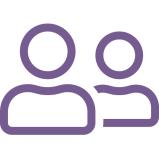 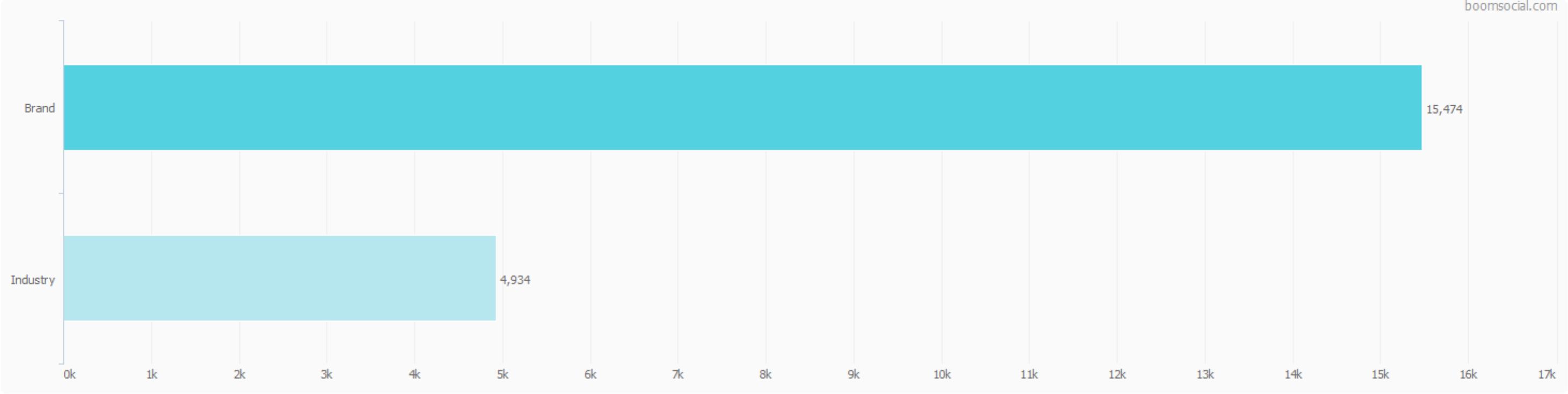 15,474
Brand Total Engagement
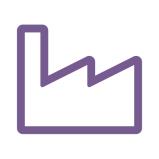 4,934.1
Industry Engagement Average
Engagement per Post vs Industry
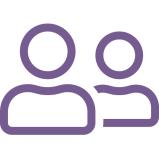 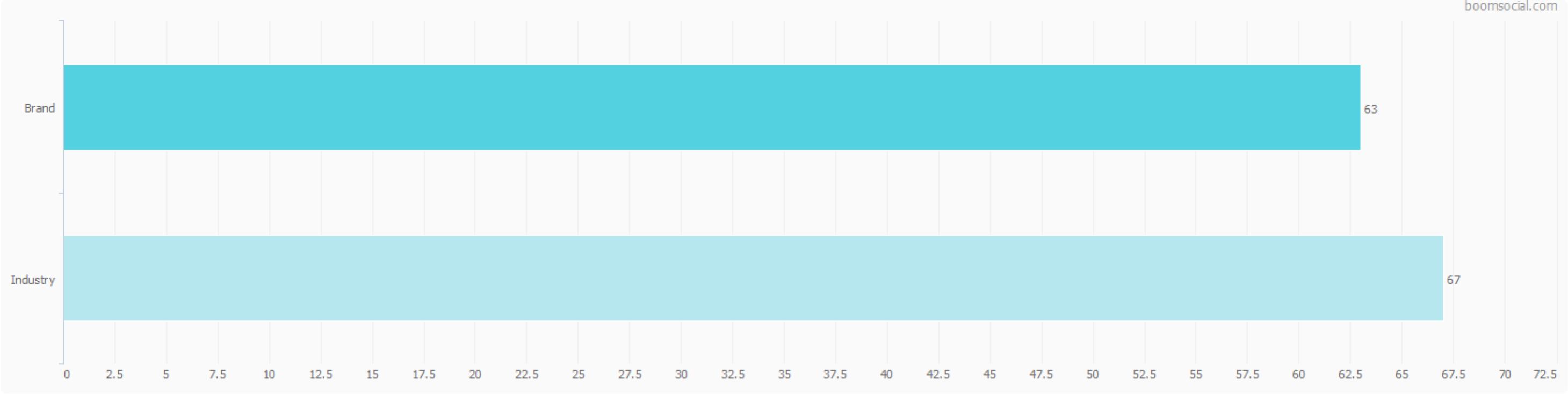 62.9
Brand Engagement per Post
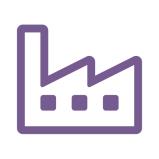 67.1
Industry Engagement Per Post
28
Engagement Performance
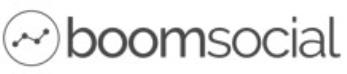 Engagement Analysis
01.05.2022 – 31.05.2022
Engagement Types
246
73.6
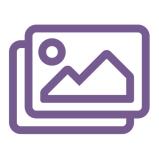 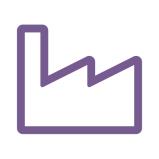 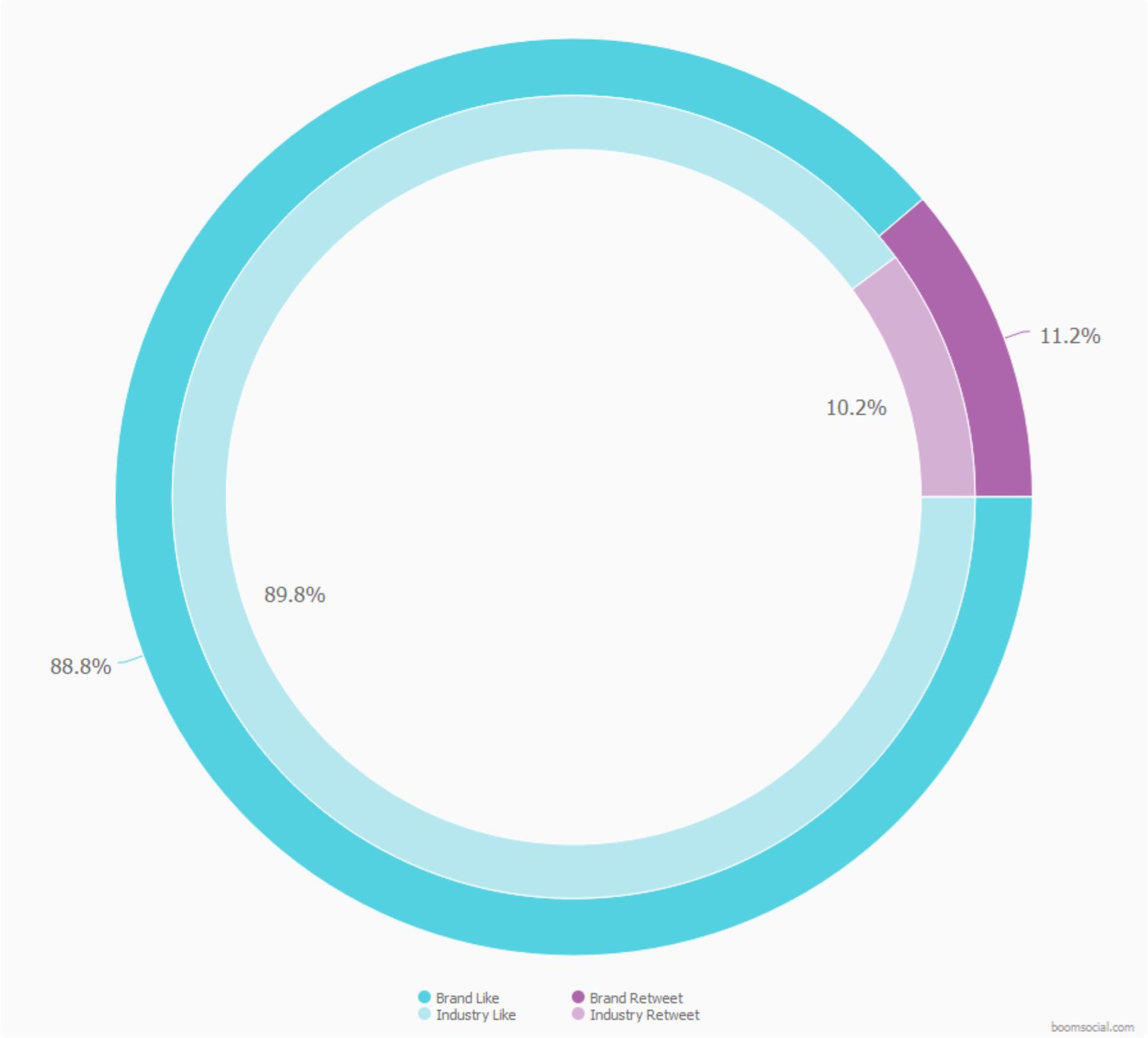 Total Posts
Industry Avg. Post per Brand
55.8
60.2
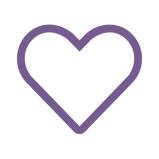 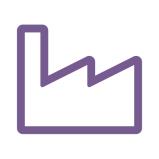 Likes per Post
Industry Avg. Likes per Post
7.1
6.8
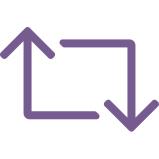 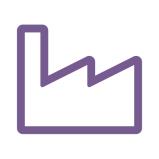 Retweets per Post
Industry Avg. Retweets per Post
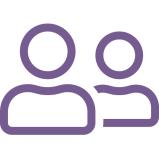 62.9
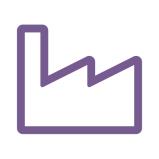 67.1
Engagement per Post
Industry Avg. Engagement
29
Engagement Analysis
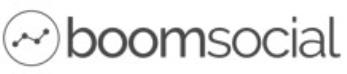 Engagement vs Industry
01.05.2022 – 31.05.2022
Post Count
Post Likes
Post Retweets
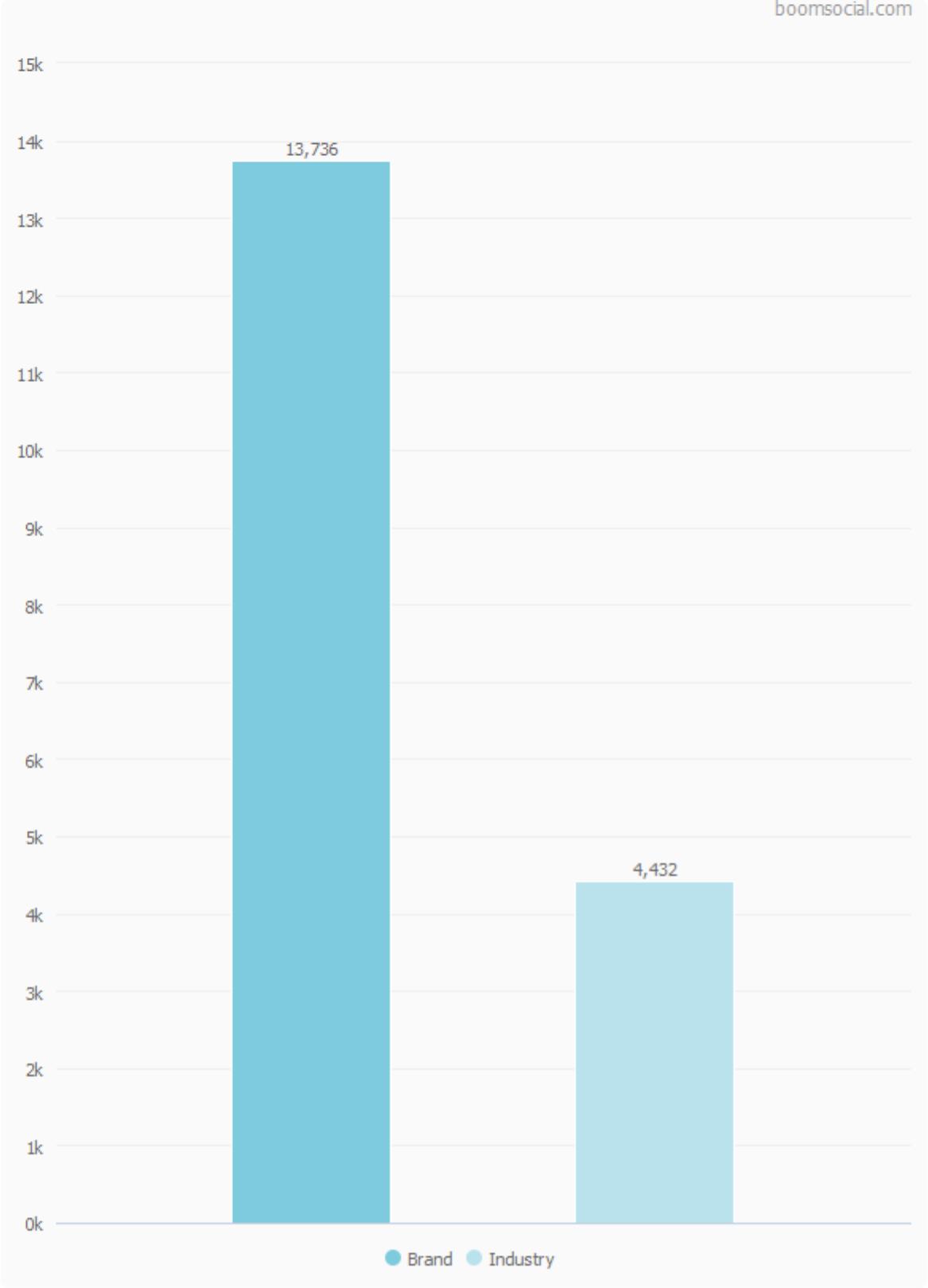 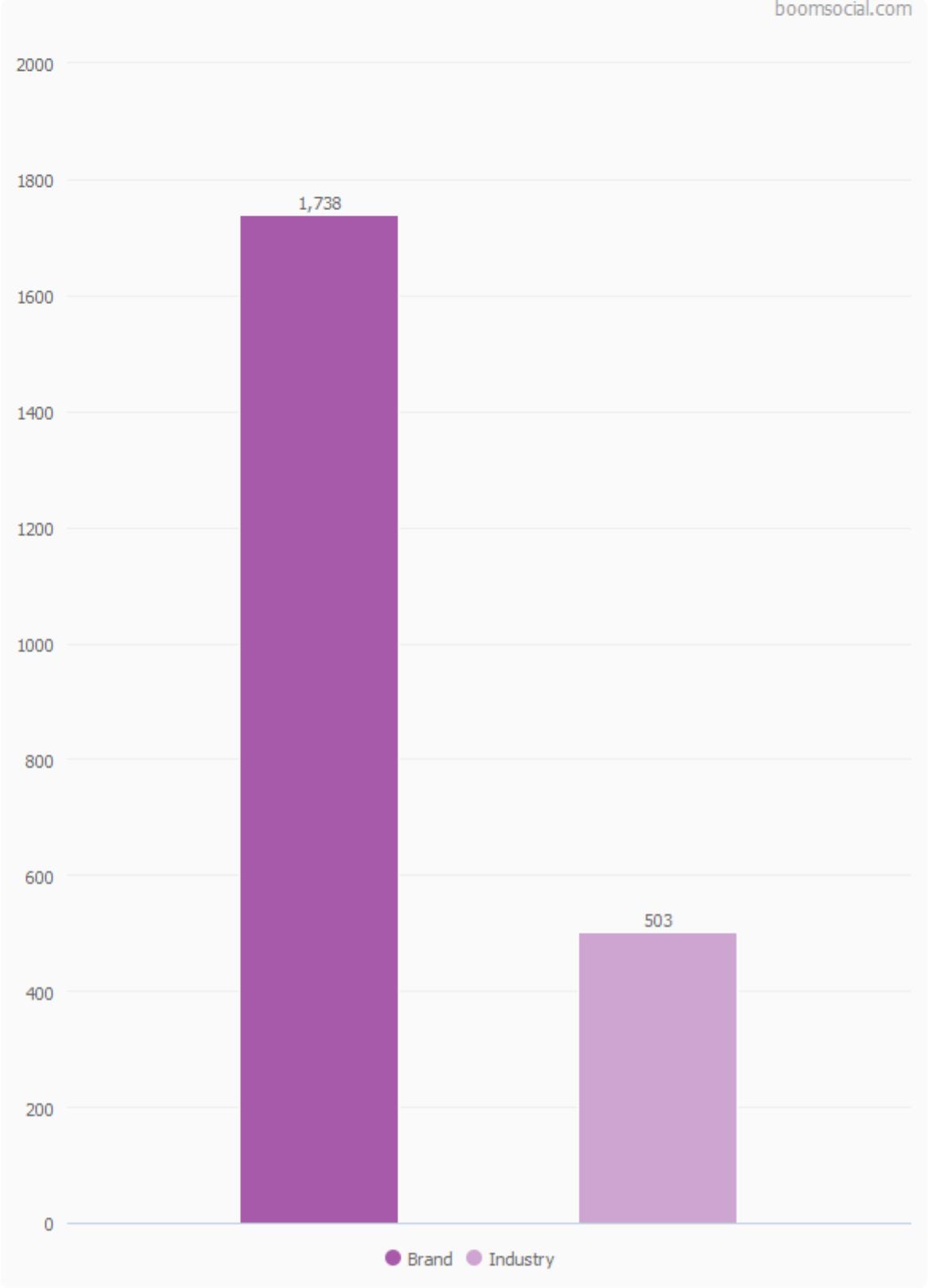 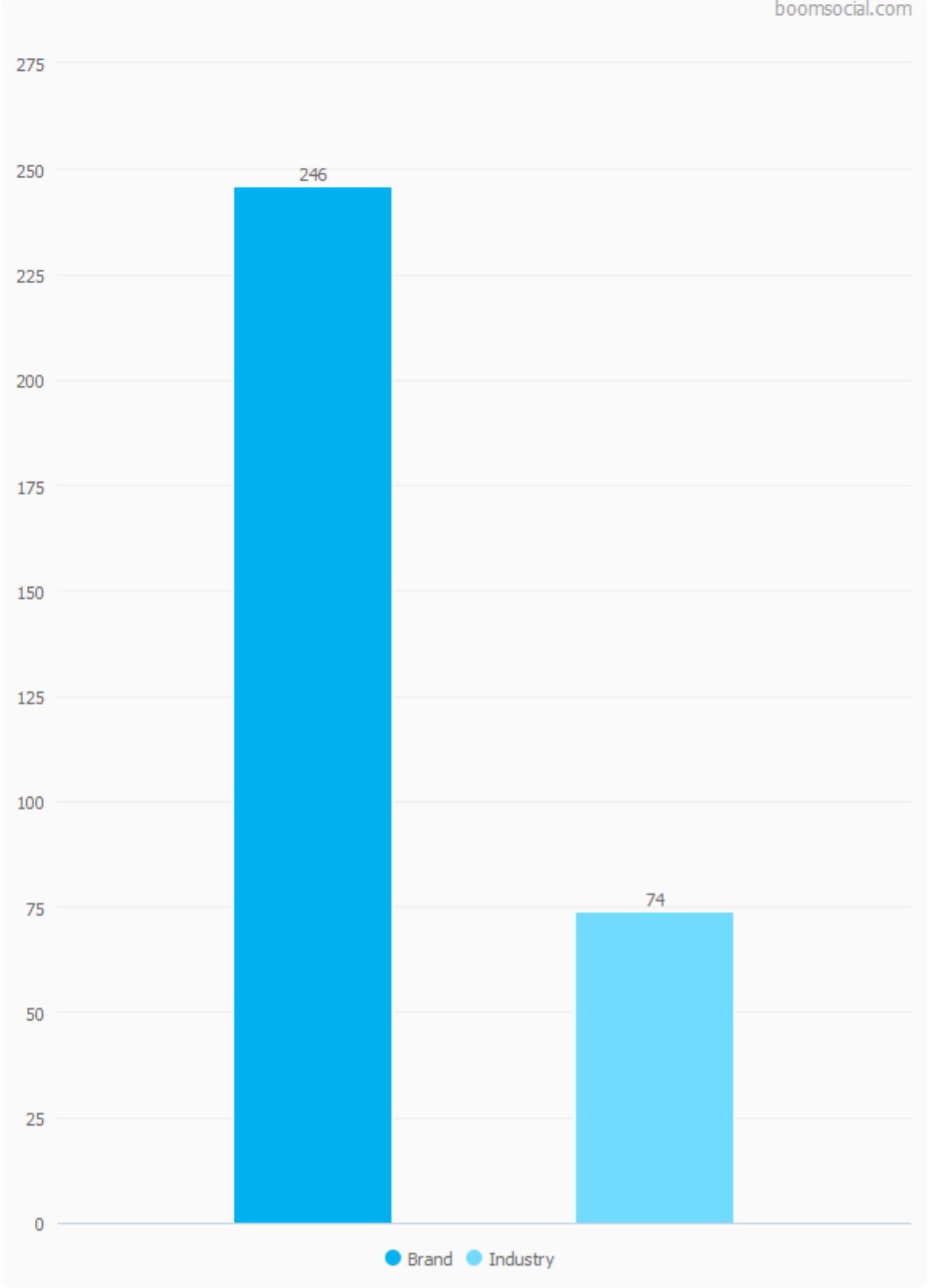 30
Engagement Analysis
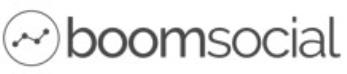 Engagement of the Industry
01.05.2022 – 31.05.2022
Pages in the Industry by Monthly Average Engagement
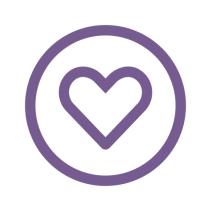 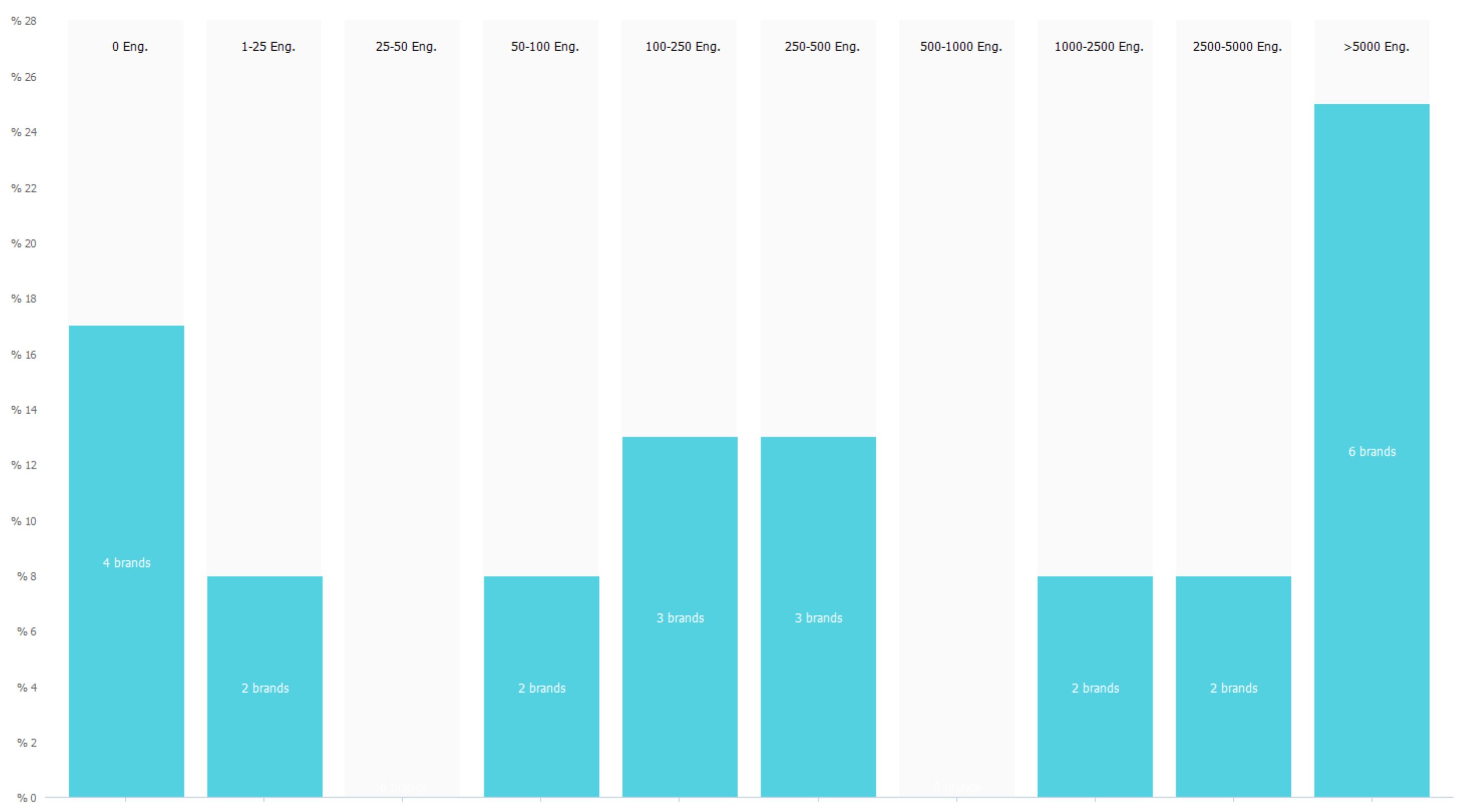 516
Monthly Average Engagement 
for the Brand
01.05.2022 – 31.05.2022
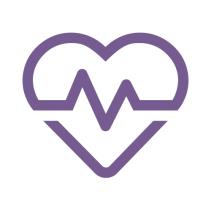 164
Monthly Average Engagement 
for the Industry
01.05.2022 – 31.05.2022
31
Each range shows the number of brands which have 30-day average engagement counts between the limits. Values are adjusted for 30-day period.
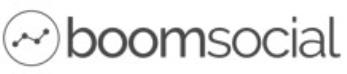 Brands in the Industry
The comparison of BMW Twitter account with Automotive > Manufacturers industry in 01 May 2022 - 31 May 2022 period.
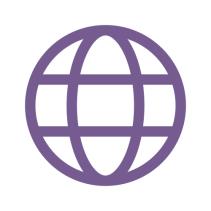 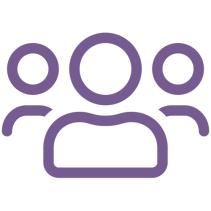 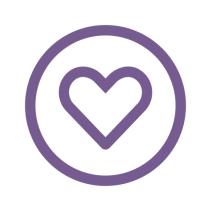 24
472K
4.9K
Total Brands in Industry
Average Followers
Average Engagement
There were 24 brands in Germany Automotive > Manufacturers industry on 01.05.2022.
The average number of followers for accounts in the industry on 31.05.2022 was 472,089.
The average engagements per brand in 01.05.2022 – 31.05.2022 period was 4,934.1.
32
Brands in the Industry
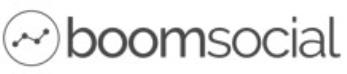 Performance of Industry
01.05.2022 – 31.05.2022
Rank
Brand
Followers
Change
Posts
Likes
Retweets
Engagement
ER
1
Mercedes-Benz
3,890,802
23,676
280
10,183
1,235
11,418
0.001%
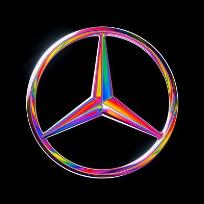 2
BMW
2,376,715
18,042
246
13,736
1,738
15,474
0.004%
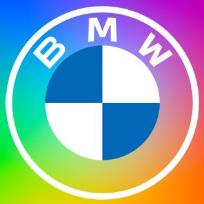 3
Audi USA
2,103,429
3,587
152
4,839
476
5,315
0.002%
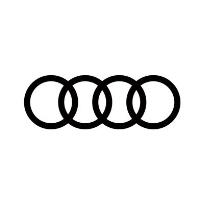 4
Mercedes-AMG
1,619,694
19,679
93
30,956
2,793
33,749
0.028%
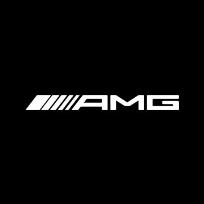 5
Audi
613,055
84,213
197
19,875
3,163
23,038
0.027%
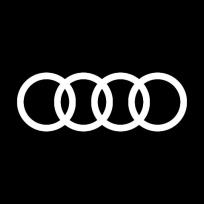 6
BMW i
390,290
2,311
62
4,446
525
4,971
0.027%
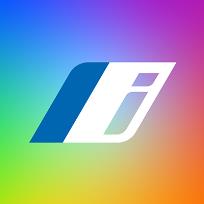 33
Brands in the Industry
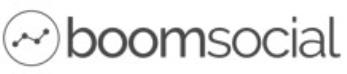 Performance of Brands
01.05.2022 – 31.05.2022
Total Followers and Follower Change
24
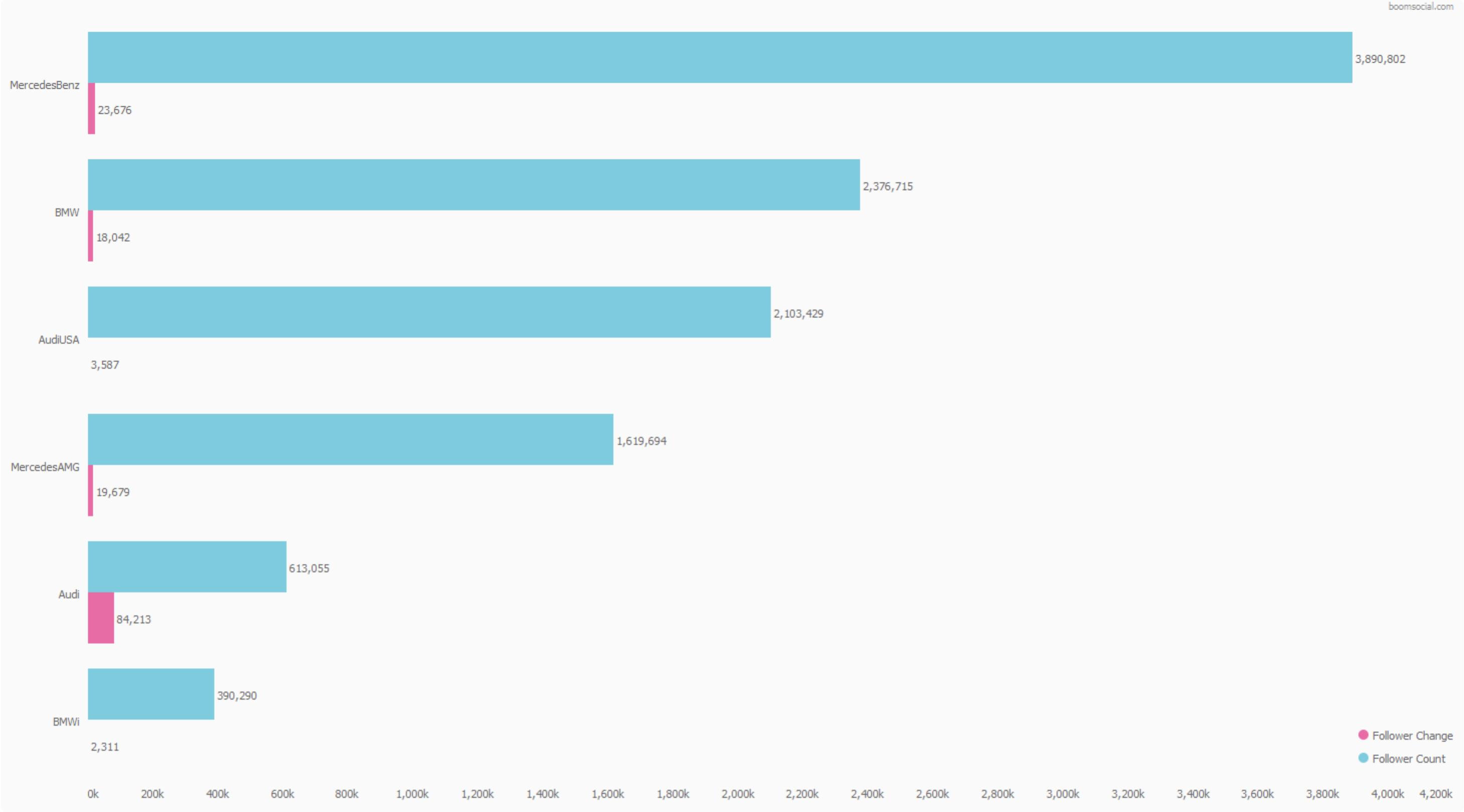 On 01.05.2022
Brands in Industry
2,376,715
On 31.05.2022
Total Followers for Brand
472,089
On 31.05.2022
Industry Follower Average
34
Brands in the Industry
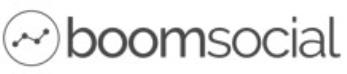 Best Posts of the Industry
01.05.2022 – 31.05.2022
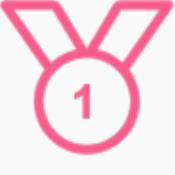 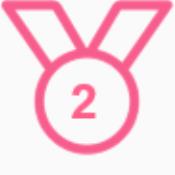 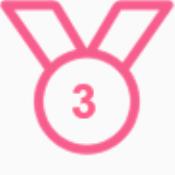 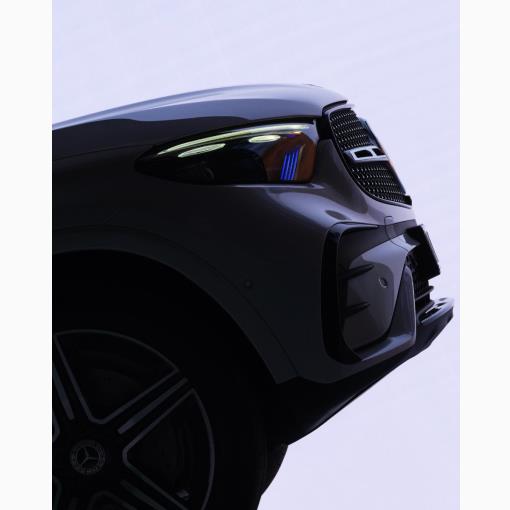 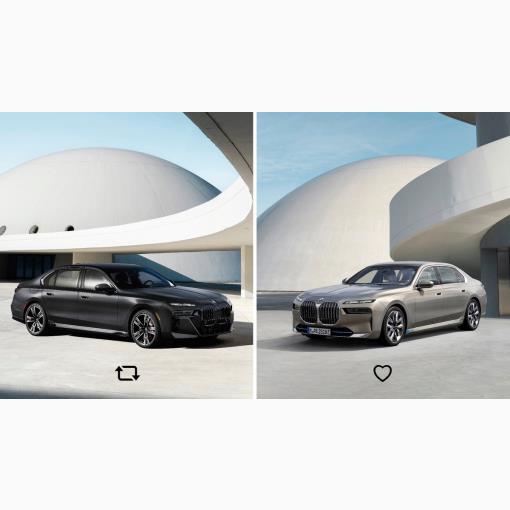 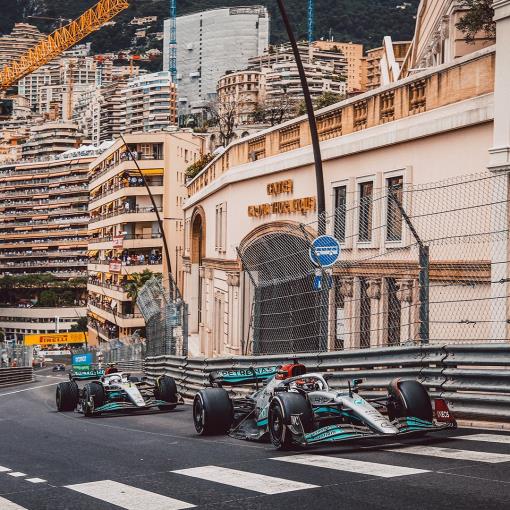 Mercedes-Benz
BMW
Mercedes-AMG
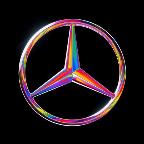 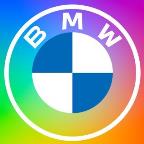 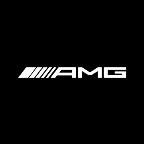 31 May 2022 18:15
04 May 2022 18:22
30 May 2022 15:04
More elegant, more sporty, more to come: experience the GLC World Premiere on June 1st at 5 p.m. CEST.  #MercedesBenz   #GLC pic.twitter.com/j6Eb809AFn
Choose your side.  #MayThe4thBeWithYou pic.twitter.com/nTaOXma3nc
A double-points finish at the  #MonacoGP  for @MercedesAMGF1 !👊 @GeorgeRussell63 3 was able to gain one position during the race, thus securing P5. @LewisHamilton n was stuck behind a train of cars, crossing the line in P8.   Next race: #AzerbaijanGP P! See you in two weeks, Team 🤜...
http://www.twitter.com/MercedesBenz/status/1531655534620950528
http://www.twitter.com/BMW/status/1521872877452242944
http://www.twitter.com/MercedesAMG/status/1531245036020563968
Like
2,377
Like
1,834
Like
1,969
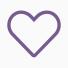 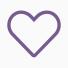 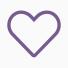 Retweet
151
Retweet
295
Retweet
121
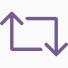 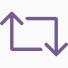 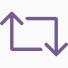 Engagement Rate
%0.077
Engagement Rate
%0.128
Engagement Rate
%0.151
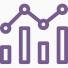 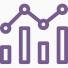 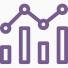 35
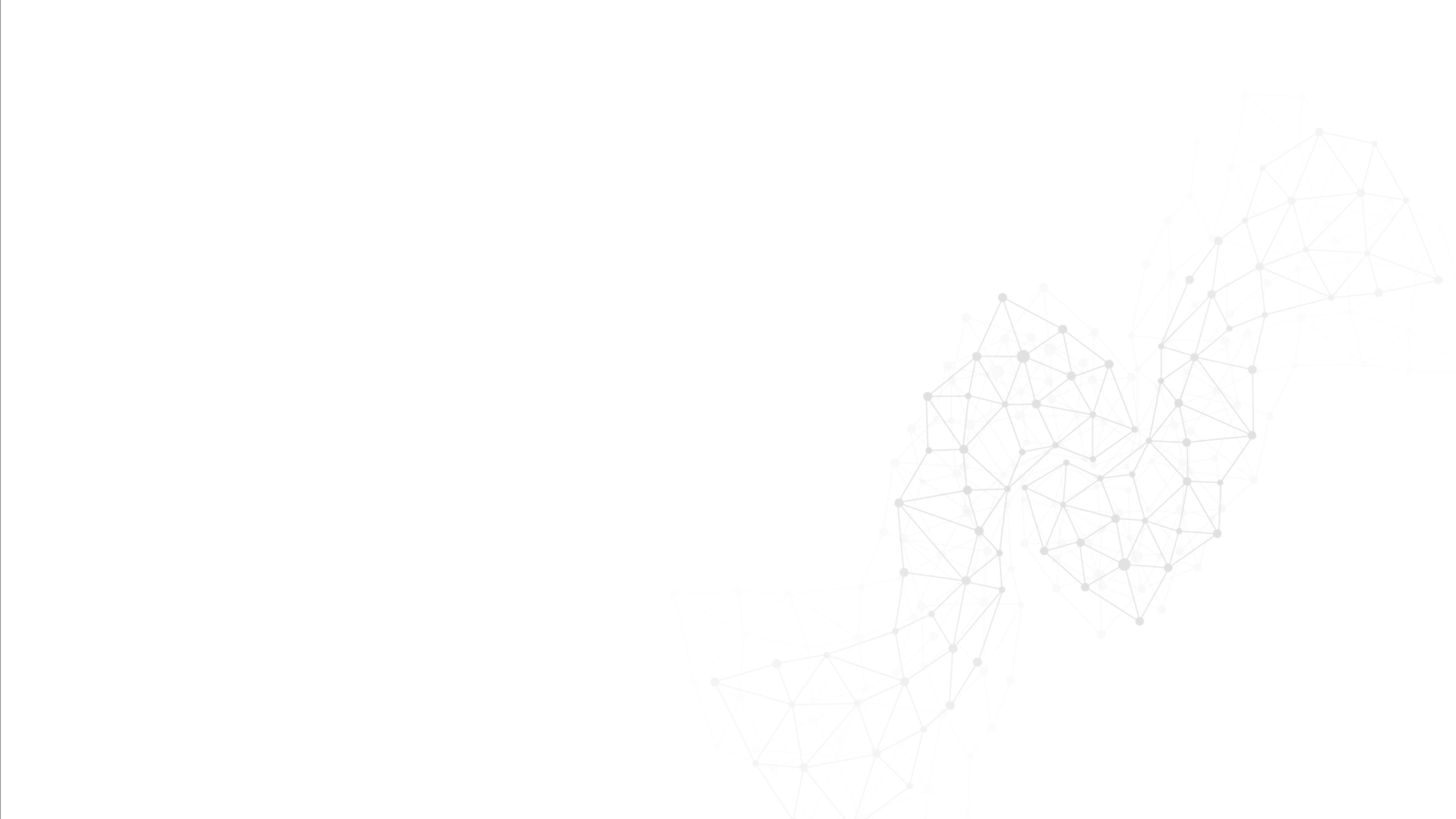 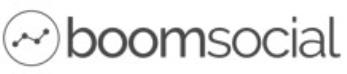 Notes and
Descriptions
About the Analysis 
BoomSocial brand and industry analyses measures the social media performance of brands using statistical methods and social media data. All statistics in this analysis uses the public data shared by the social media channels. 
  
Follower Count 
Page follower counts are determined by the continuous monitoring of the public Twitter follower counts of the relevant social media accounts. 
  
Follower Change 
Follower changes are determined by the monitoring of the public Twitter follower counts of the accounts. Daily changes show the difference of the day's final follower count from the previous day's follower count; while monthly change data shows the difference between the last day of the month versus the last day of the previous month. 

Post Count 
Post counts show the number of different public posts shared on the Twitter account wall, open to public view. Targeted posts, posts shown to specific users or specific groups, or advertising posts which are not on the page wall are not included in the total post counts. 
  
Post Types 
Post types show the different post types that are determined by Twitter. All posts which are not classified as photo, video, link, or text are classified as "other".
Engagement 
Engagement data shows the total number of engagements from users that are directed to the public Twitter account posts by the relevant account. Engagement and Engagement Count data shows the total number of likes and retweets from users to the post. 
  
Like and Retweet   
Like and retweet data shows the total number of engagement in each type for the posts of the account. The data is periodically updated. 
  
Engagement Rate   
Post Engagement Rate shows the ratio of total engagements versus the account follower count at the moment the post was shared. Account engagement rates shows the ratio of average likes and retweets per post to the average number of account followers during the period. 

Industry Data   
Industry data includes the statistical analysis all public account activities of the pages in the industry during the reporting period. 
  
SocialBrands 
SocialBrands scores are calculated monthly by the statistical analysis of all activities for all brand accounts in Twitter, using the SocialBrands algorithm. To learn more about SocialBrands and see the results for all industries, please visit www.socialbrands.org website.
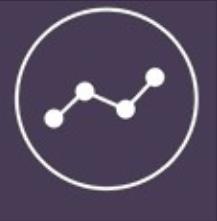 36
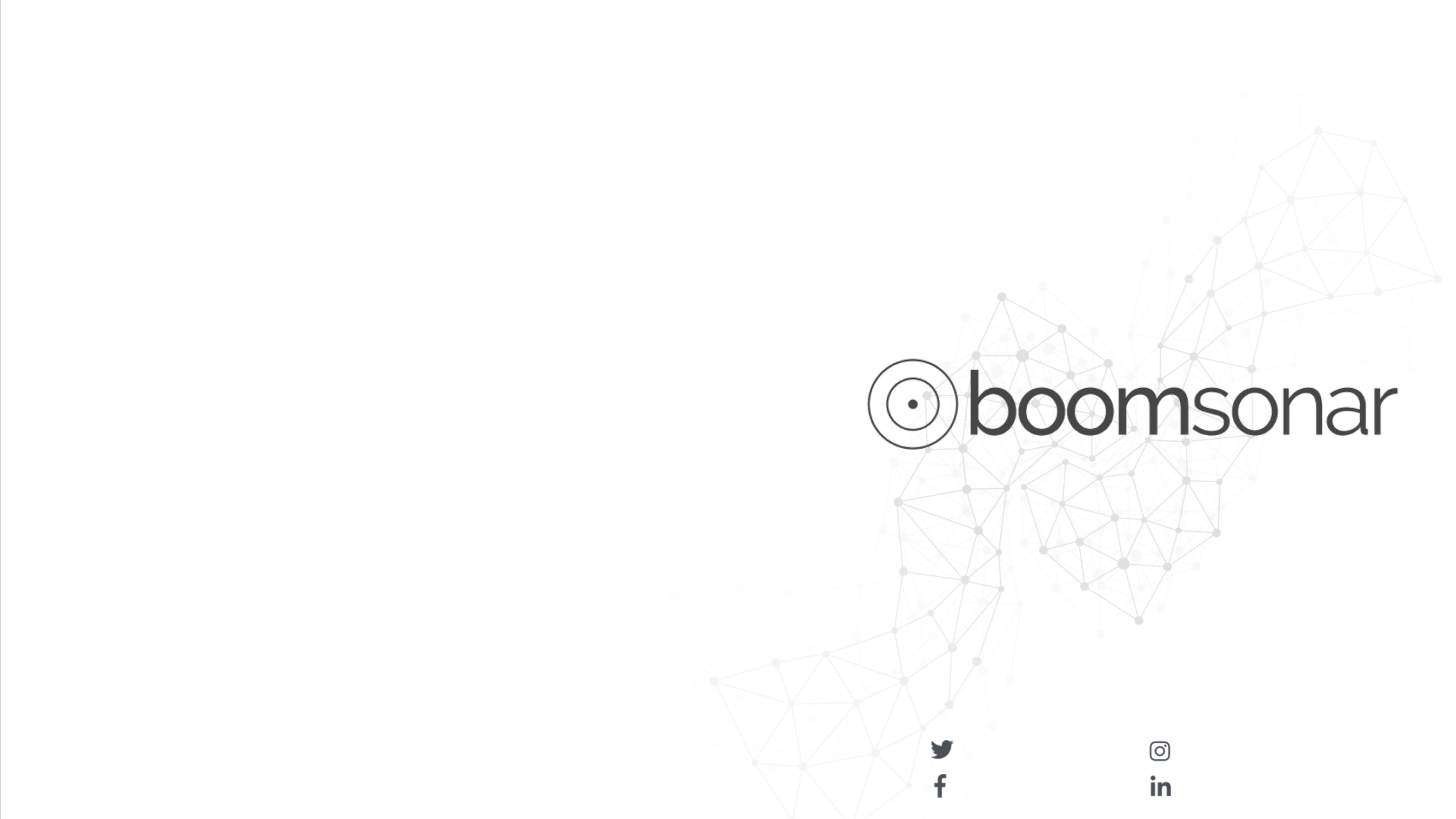 For
More…
Web and Social Media 
Business Intelligence Platform
Listen to what gets people talking, analyze the news, reveal insights, see the upcoming trends, make your voice heard, and drive your business to success. From data acquisition to publishing, BoomSonar Suite is the ultimate web & social media business platform. 
 
* Monitor millions of websites and all social media channels in real-time, analyze results, and reach to the unlimited potential of big data. 
* Use your social media accounts effectively, tell your story and create a conversation. 
* Interact with your customers, answer their questions, solve problems, and keep them happy! 
* Analyze the threats to your online reputation, take down fake accounts. 
* Prepare benchmarks with powerful social media analytics data of your brand, competitors & industry. 
* Create stunning interactive dashboards, see the trends, analyze the results, and find actionable insights. 
* Gain deeper insights, find sales opportunities, create business value with machine learning. 
* Tell your story with 1-to-1 previews, post scheduling, and multi-channel posting. 
 
Contact us to try BoomSonar Suite!
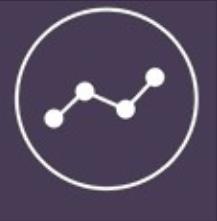 www.boomsonar.com
sonar@boomsonar.com
(90) 212 293 8000
@BoomSonarSuite
@socialmediamonitoring
/BoomSonarSuite
/socialmediamonitoring
37
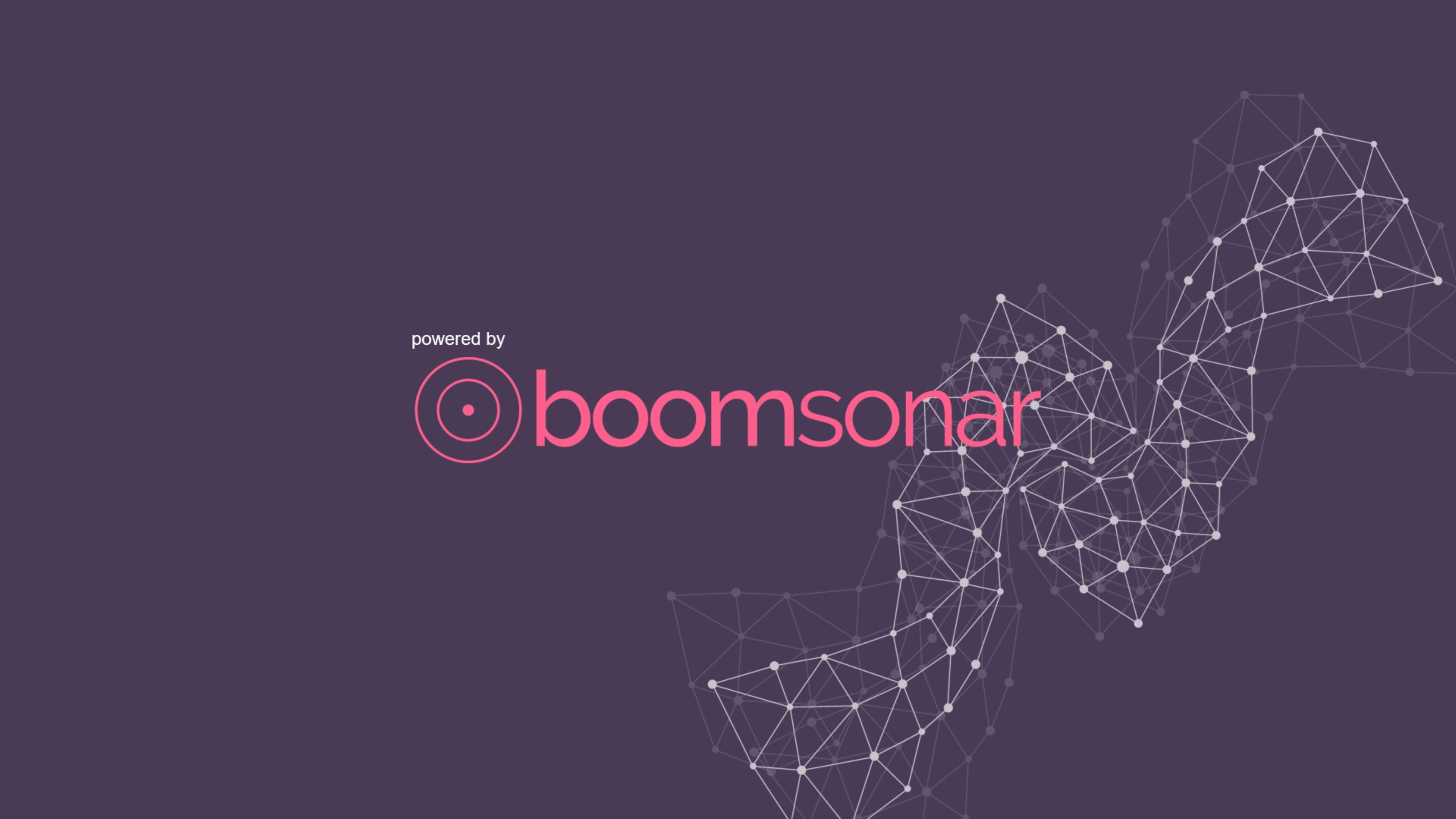 TICK TOCK BOOM DIGITAL PR & MARKETING © 2022 
 
contact@boomsocial.com 
 
(+90) 212 293 8000
BoomSocial 
BoomSonar 
Trendweek
http://www.boomsocial.com 
http://www.boomsonar.com 
http://www.trendweek.com
Twitter 
Facebook 
LinkedIn
http://twitter.com/ttboom 
http://www.facebook.com/TickTockBoom 
http://www.linkedin.com/company/ticktockboom